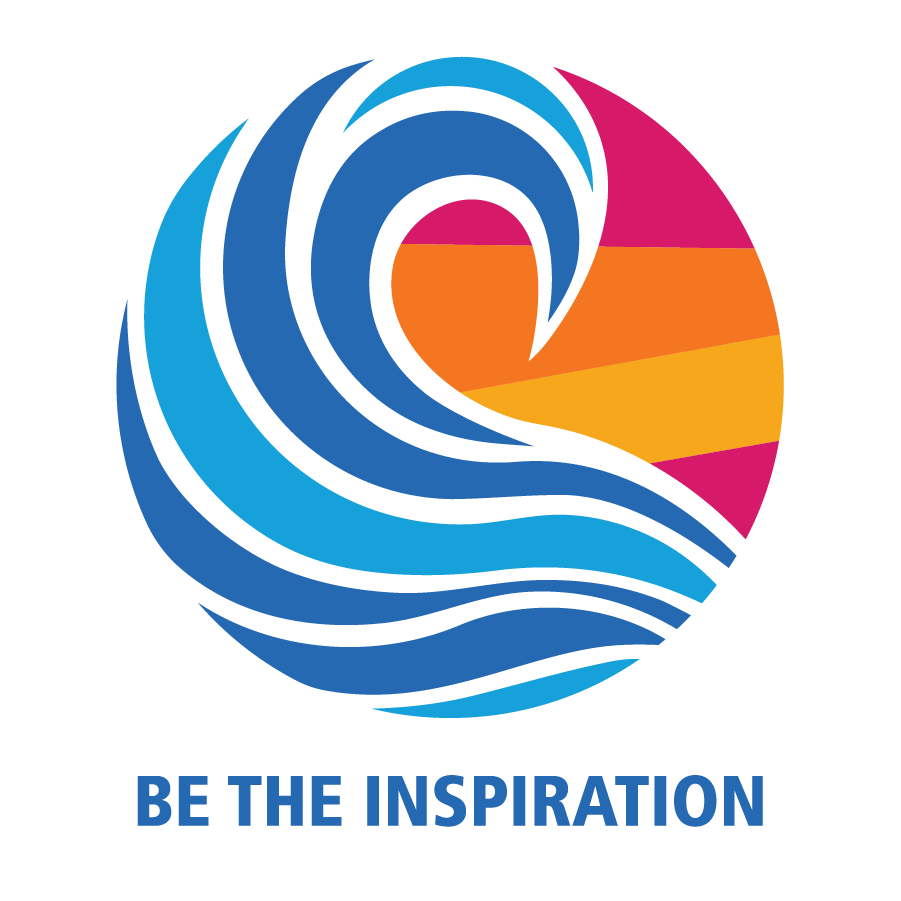 Innovate & Improve 
Club and Vocational Service


Bob Peterson 
D5000 Vocational Service Chair
Rotary Club of Metropolitan Honolulu (Metro)

Sandy Matsui (
D5000 Club Service Chair
Rotary Club of Kaneohe
Club and District Training 2018-2019
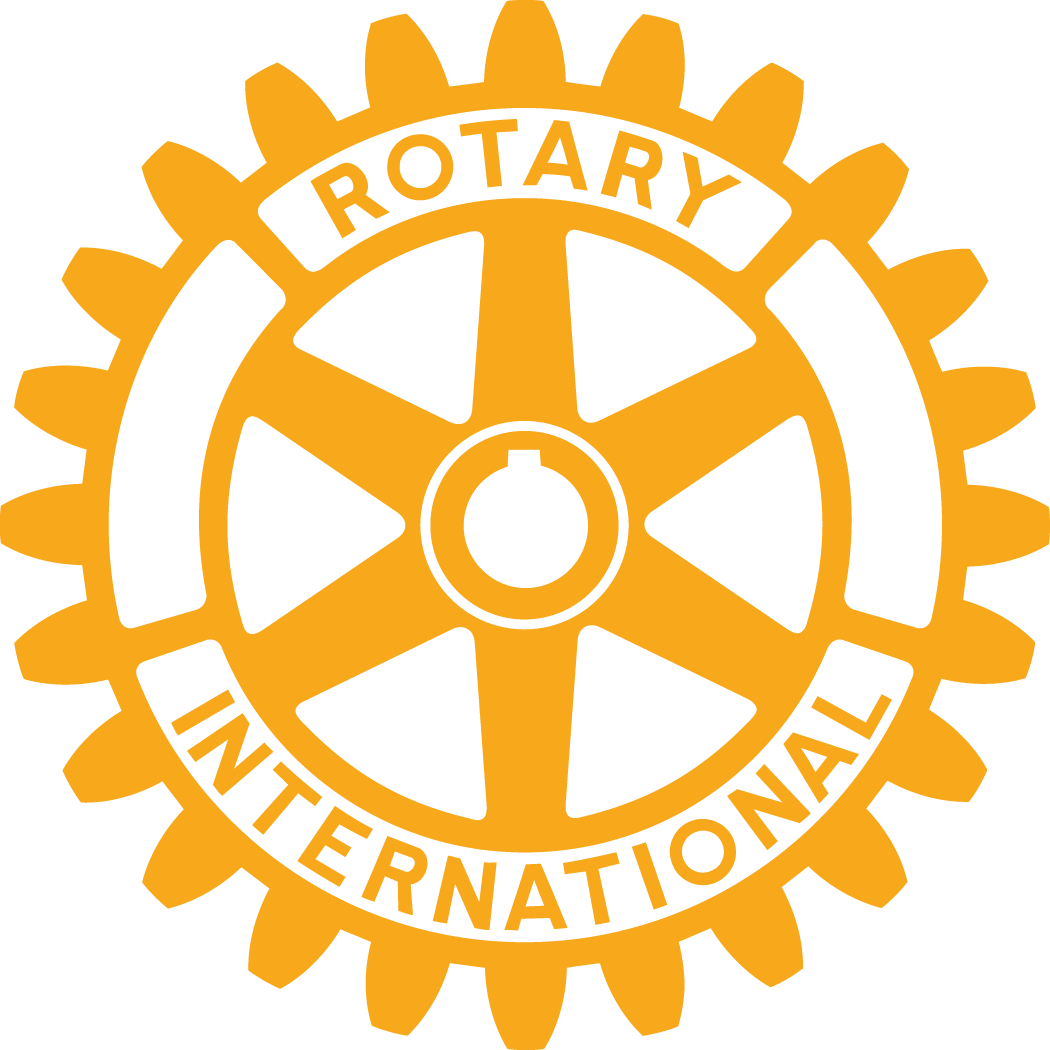 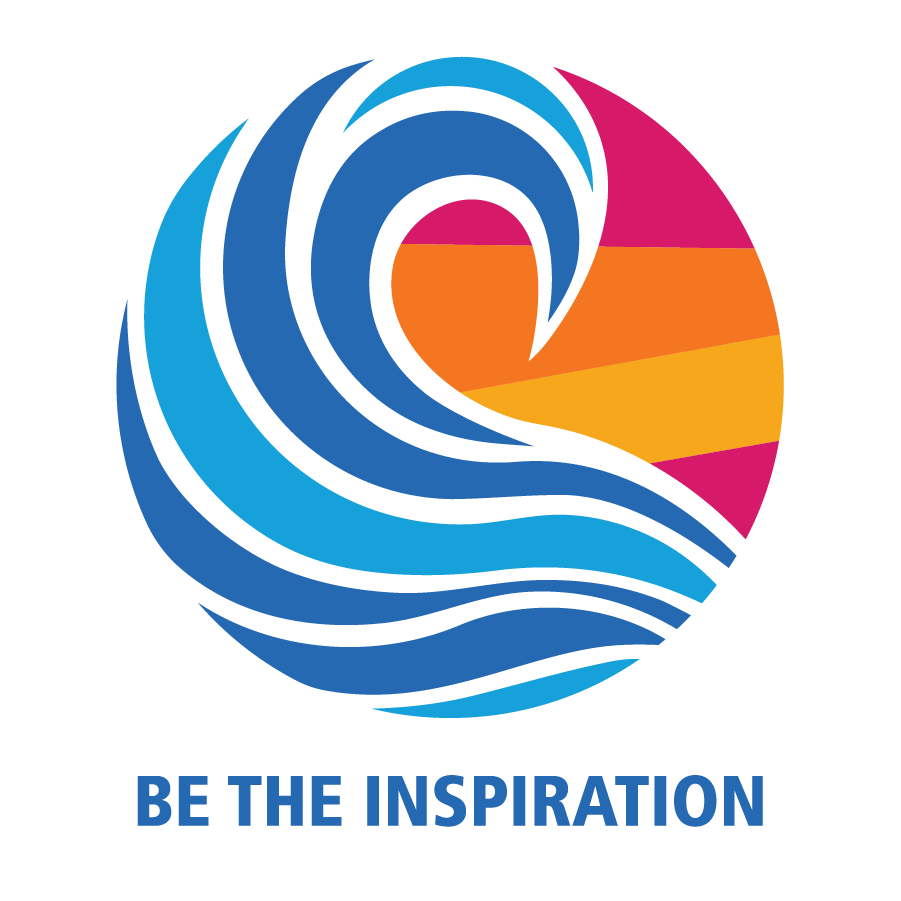 BE A VIBRANT CLUBYOUR CLUB LEADERSHIP PLAN
Does your clubʻs values statement unify your members, inspire prospective members & and generate interest in community work? (donʻt know if your club has a value statement.., thatʻs ok, thatʻs why youʻre here)
Introduced creative meeting formats?
Traditional 1905 Meetings
Speed networking
Service 1st Thursdays
Socials
Relaxed Attendance Guidelines?
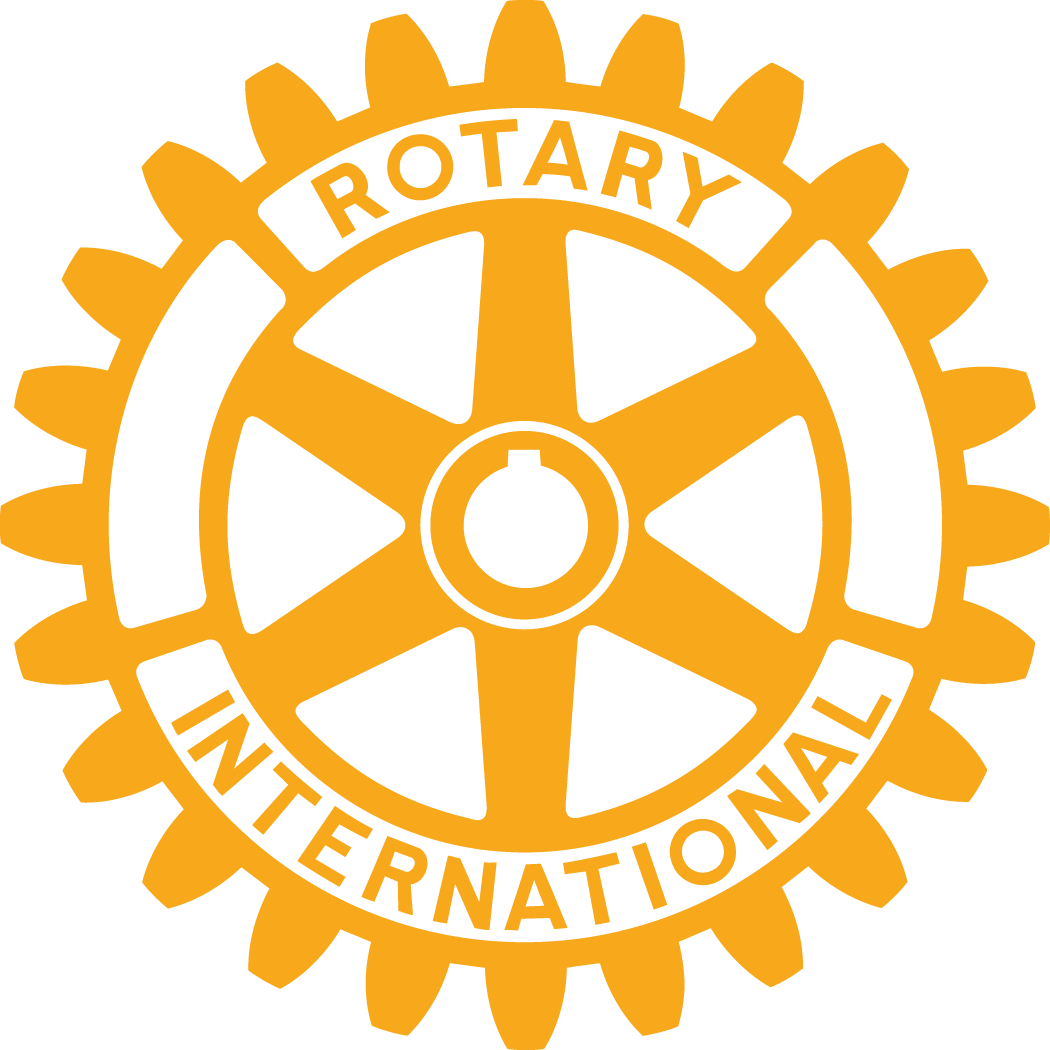 TIPS TO START YOUR CLUB ON A PATH TO VIBRANCY
Decide what you’d like your club to be like in three to five years.
Decide on your annual goals, and enter them into Rotary Club Central.
Hold club meetings that keep members engaged and informed.
Communicate openly in your club.
Prepare members for future roles to smooth leadership transitions.
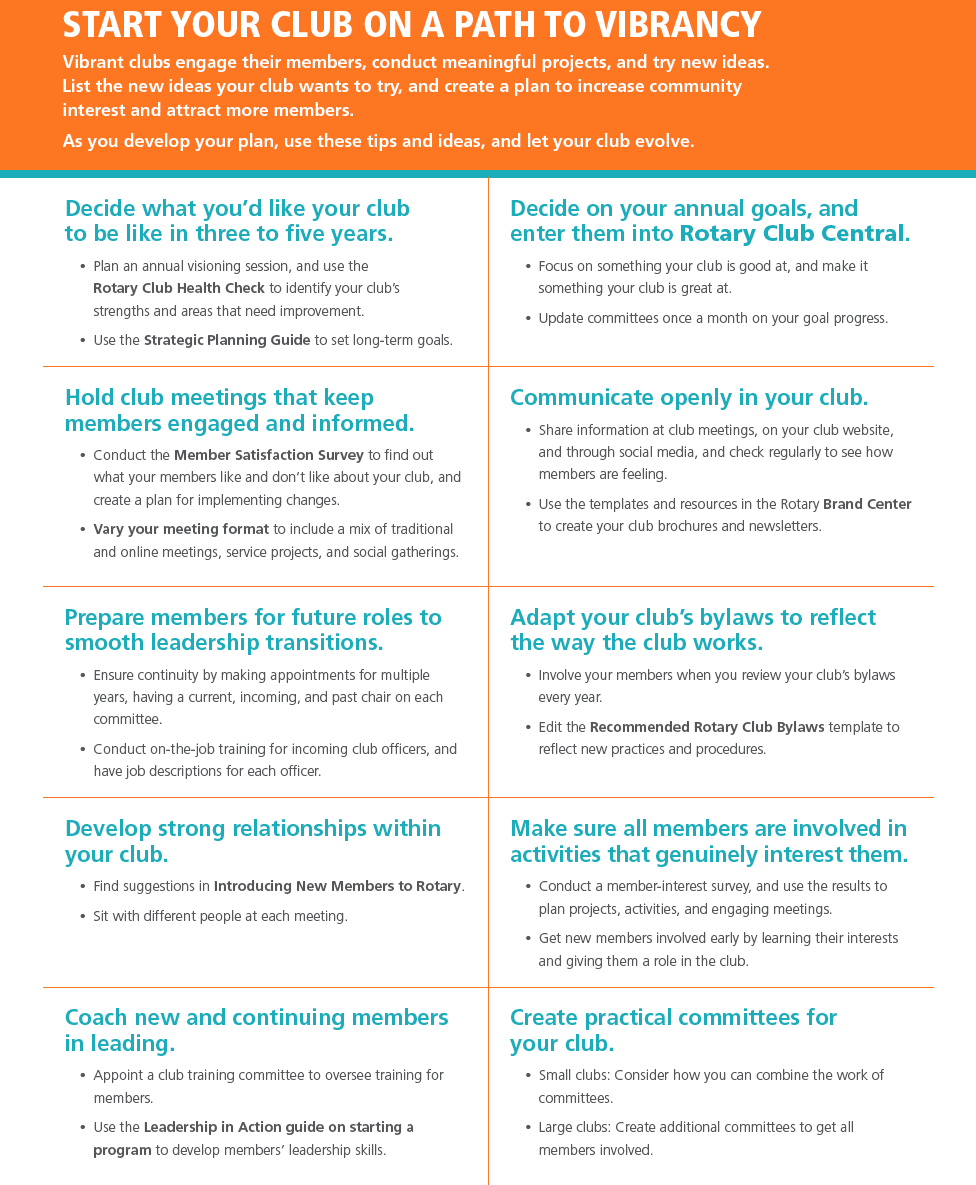 TIPS TO START YOUR CLUB ON A PATH TO VIBRANCY
Adapt your club’s bylaws to reflect the way the club works.
Develop strong relationships within your club.
Make sure all members are involved in activities that genuinely interest them.
Coach new and continuing members in leading.
Create practical committees for your club.
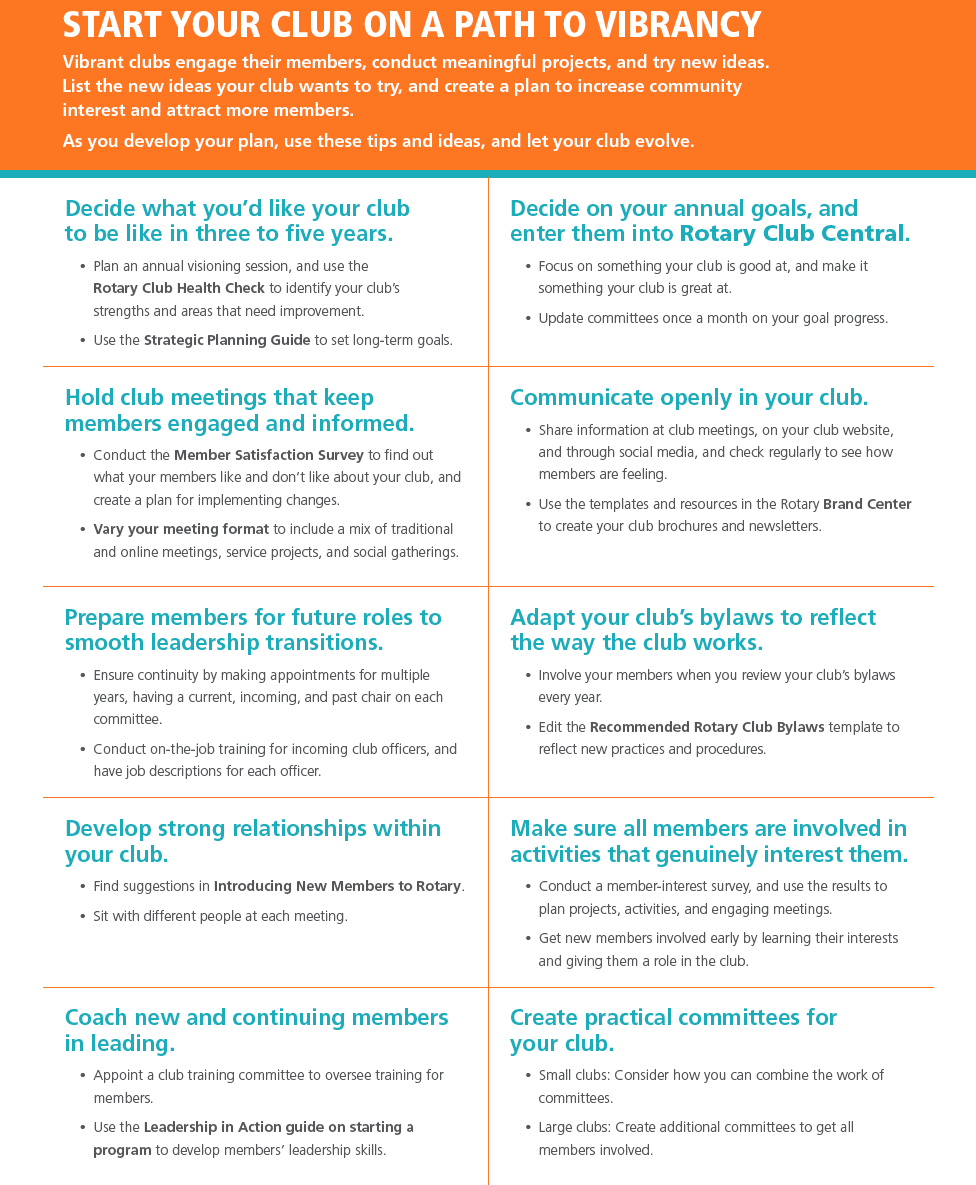 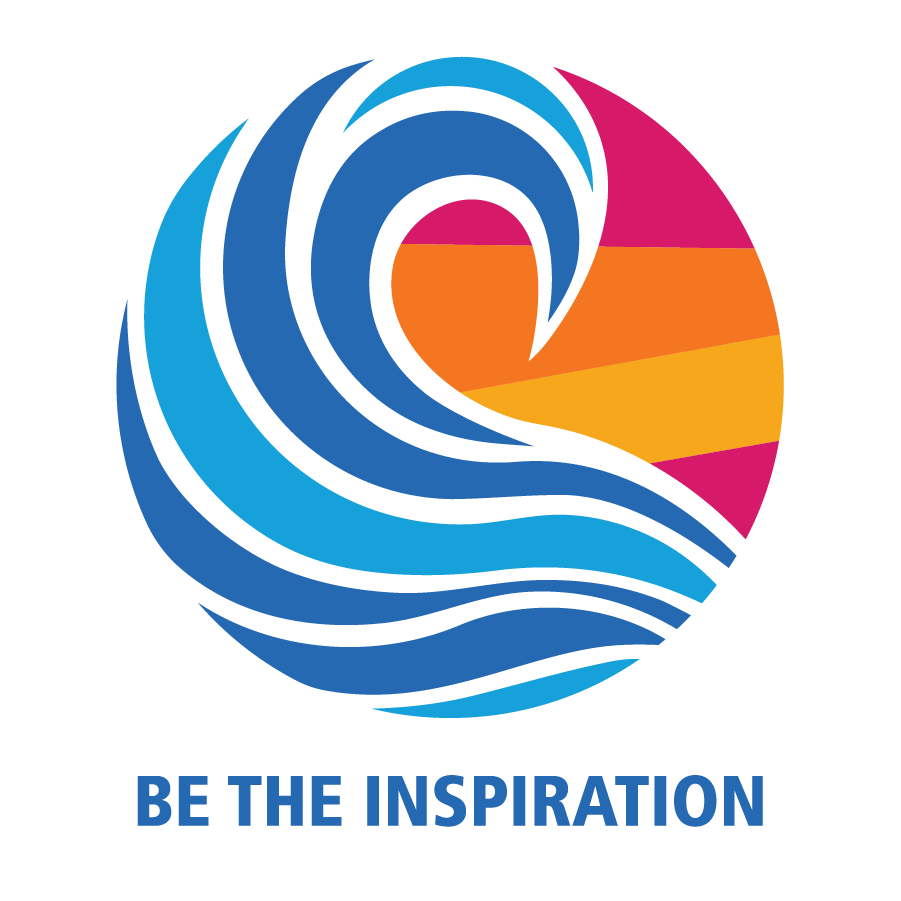 The Role OF CLUb SERVICE OR CLUB ADMINISTRATION  COMMITTEE
To perform the logistical tasks that help your club run smoothly and make your club meetings successful. 
The club meeting shapes members’ Rotary experience. Meetings should be fun and interactive. 
Clubs need active, engaged members in order to provide service to their communities and attract new members.
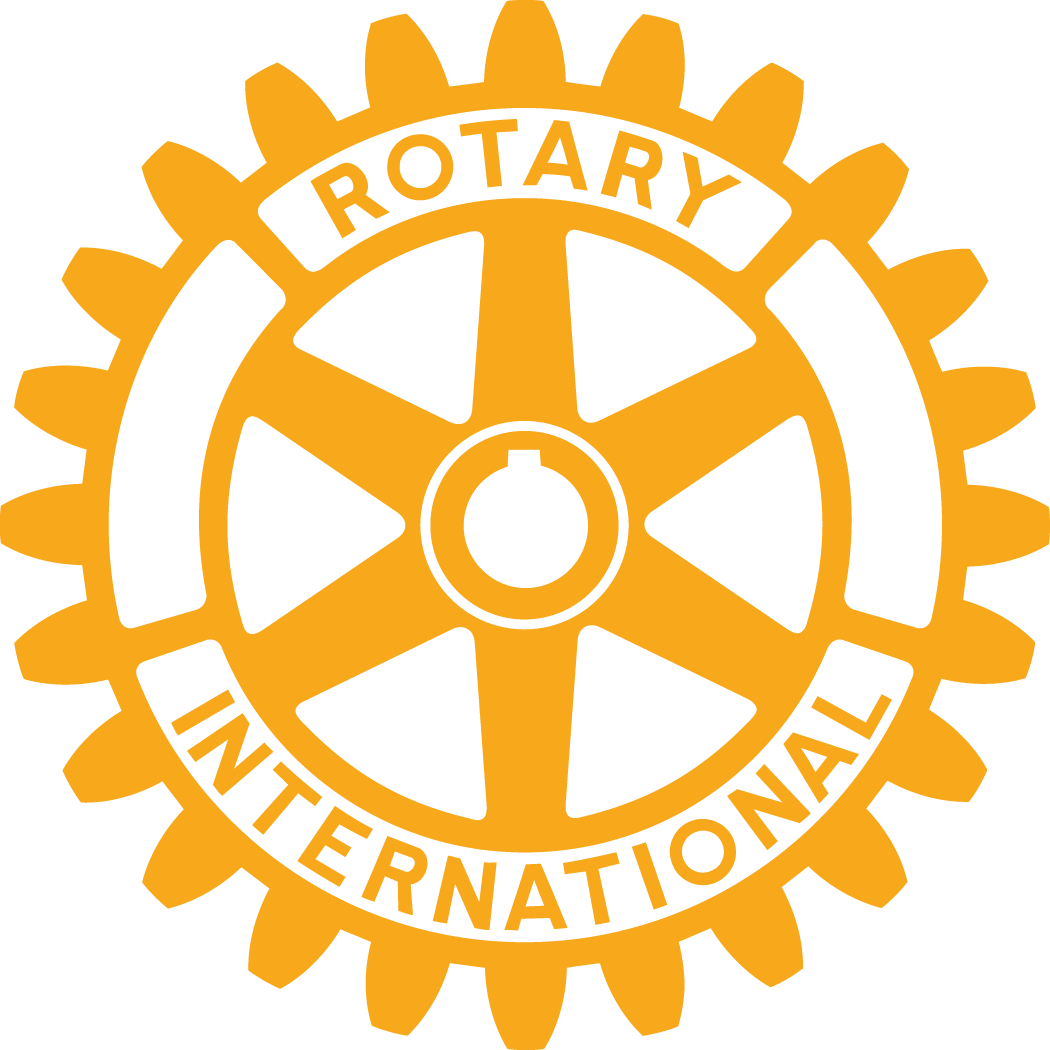 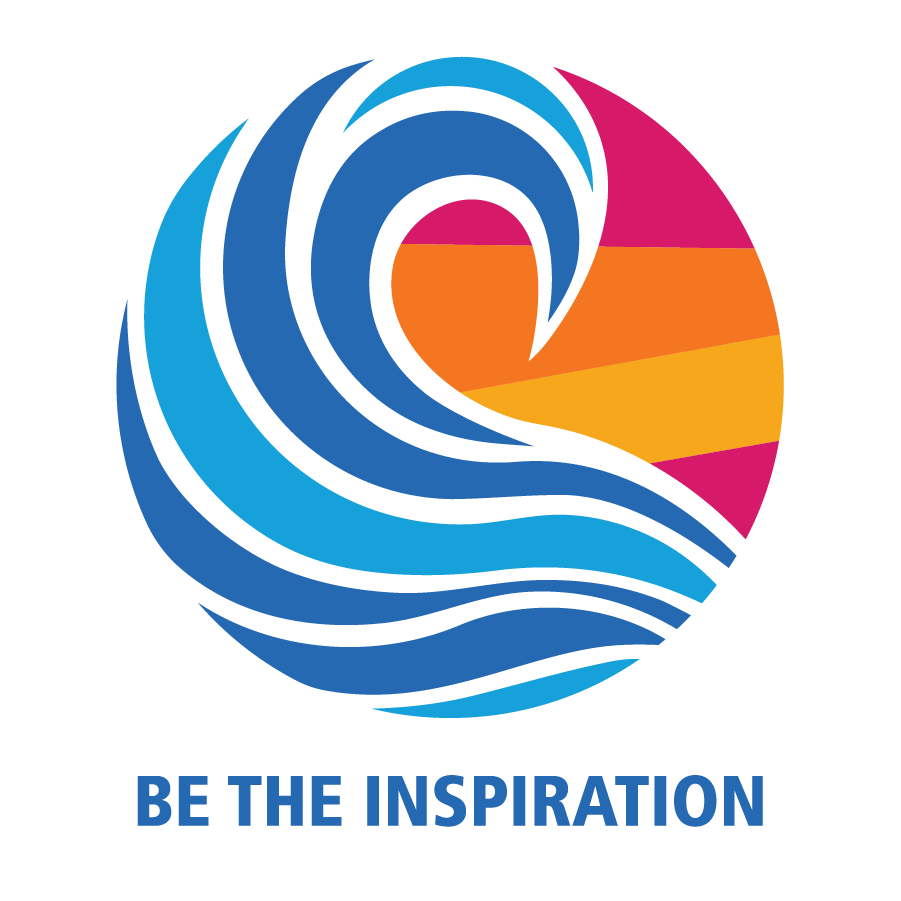 DUTIES OF THE CLUB SERVICE COMMITTEE
May include: 
arranging speakers
setting meeting agendas
maintaining websites and social media
coordinating communication
planning assemblies, socials and other events.
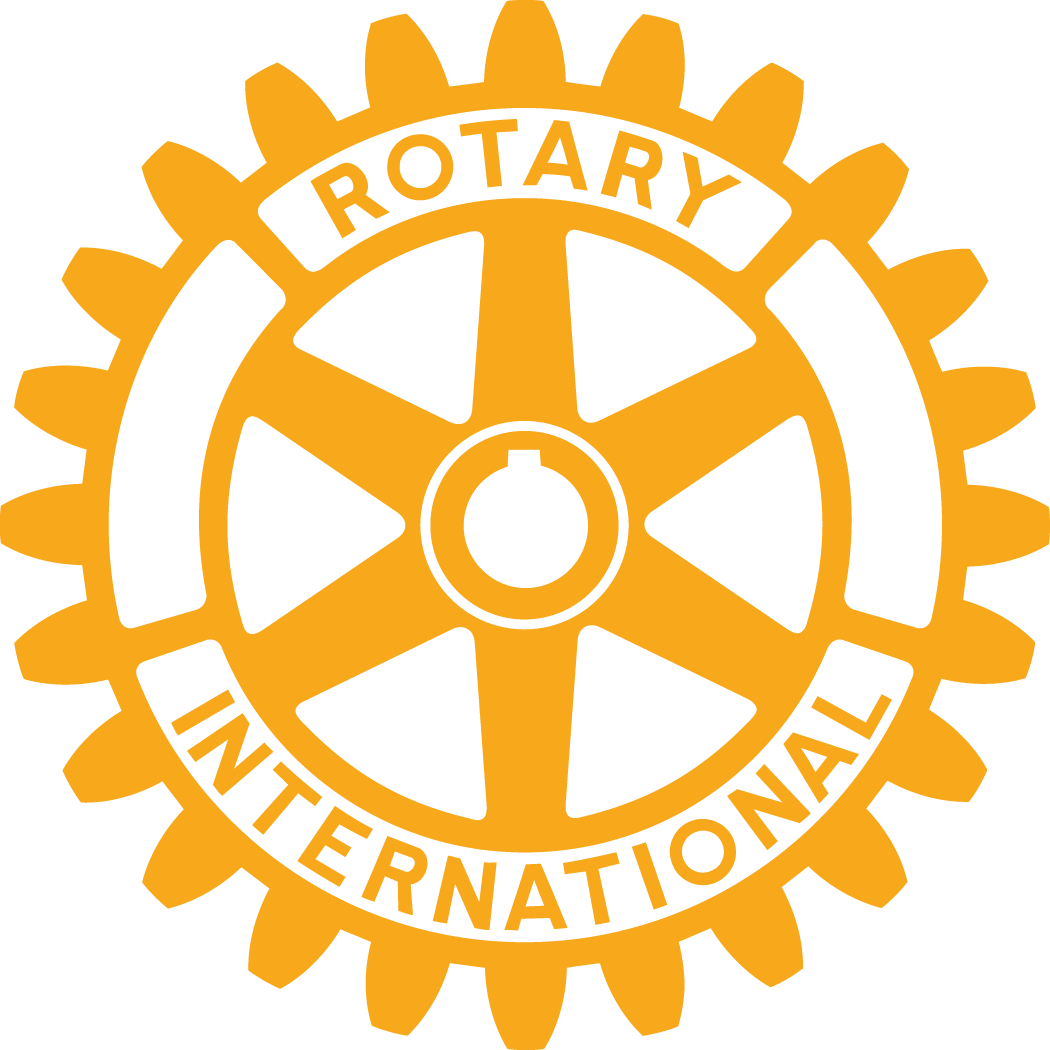 [Speaker Notes: Handout]
Resources for CLUB SERVICE & Administration
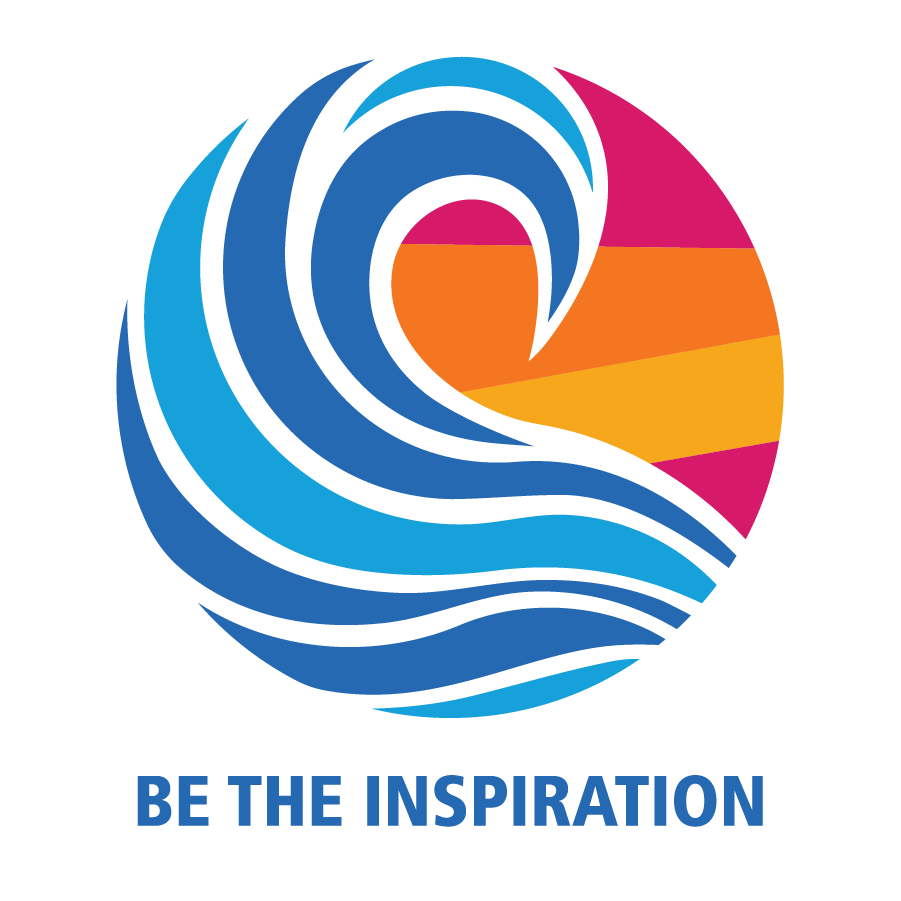 The role of the Club Service Committee is to perform the logistical tasks that help your club run smoothly and make your club meetings successful.
If you find yourself wishing you had more information on how to do this,  the good news is that it has probably already been created for you.  The Rotary International Website is filled with log-in to MY Rotary, forms, documents, videos, webinars… and more (see handout)

My Rotary   https://my.rotary.org/en/learning-reference/document-center
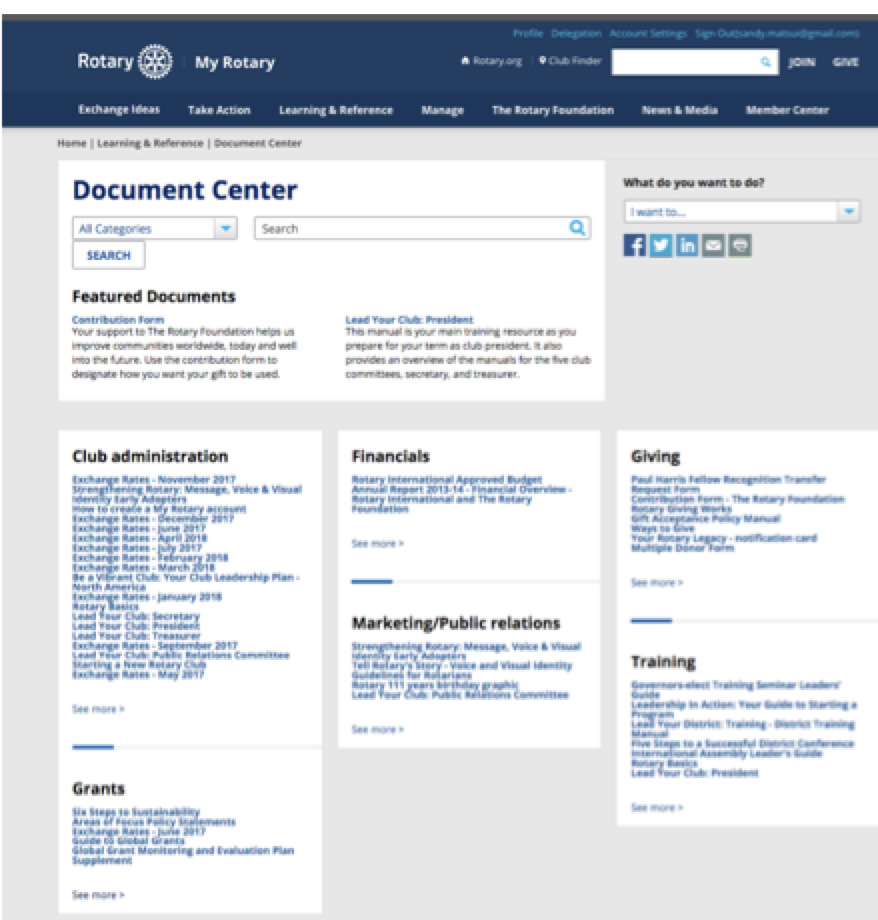 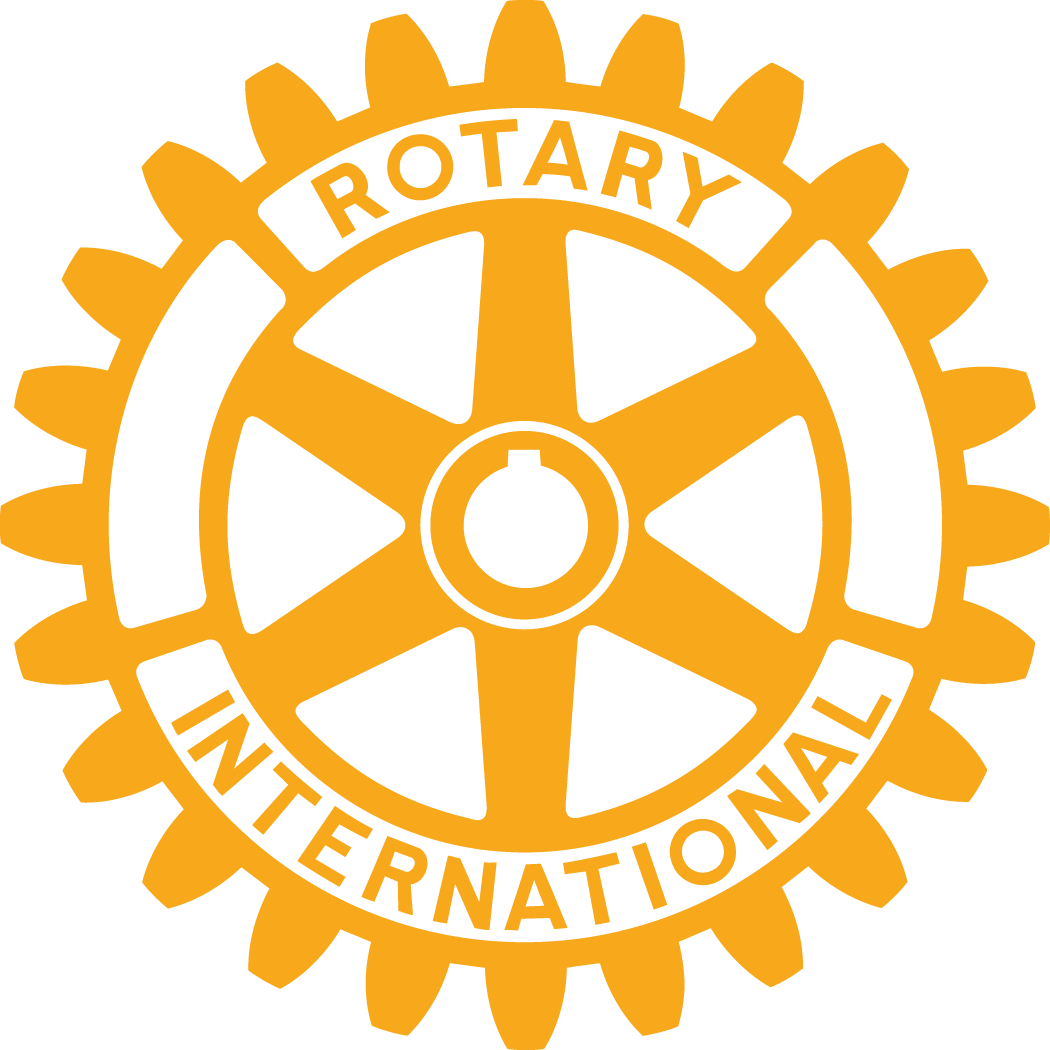 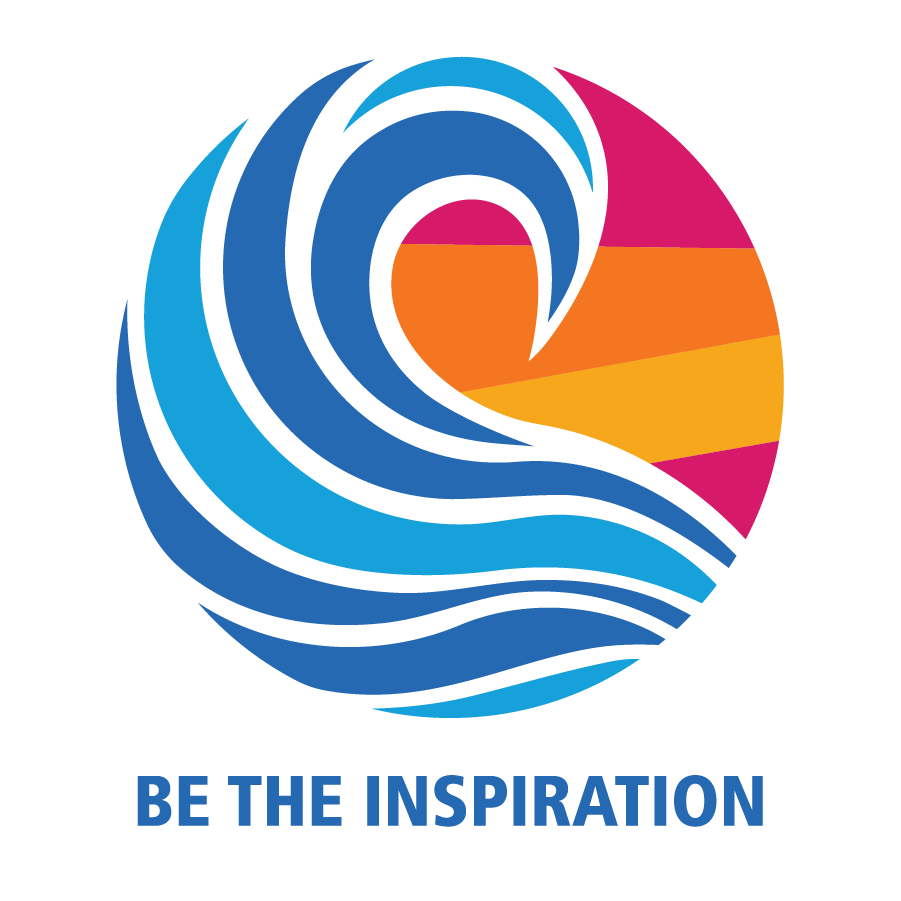 Vocational service
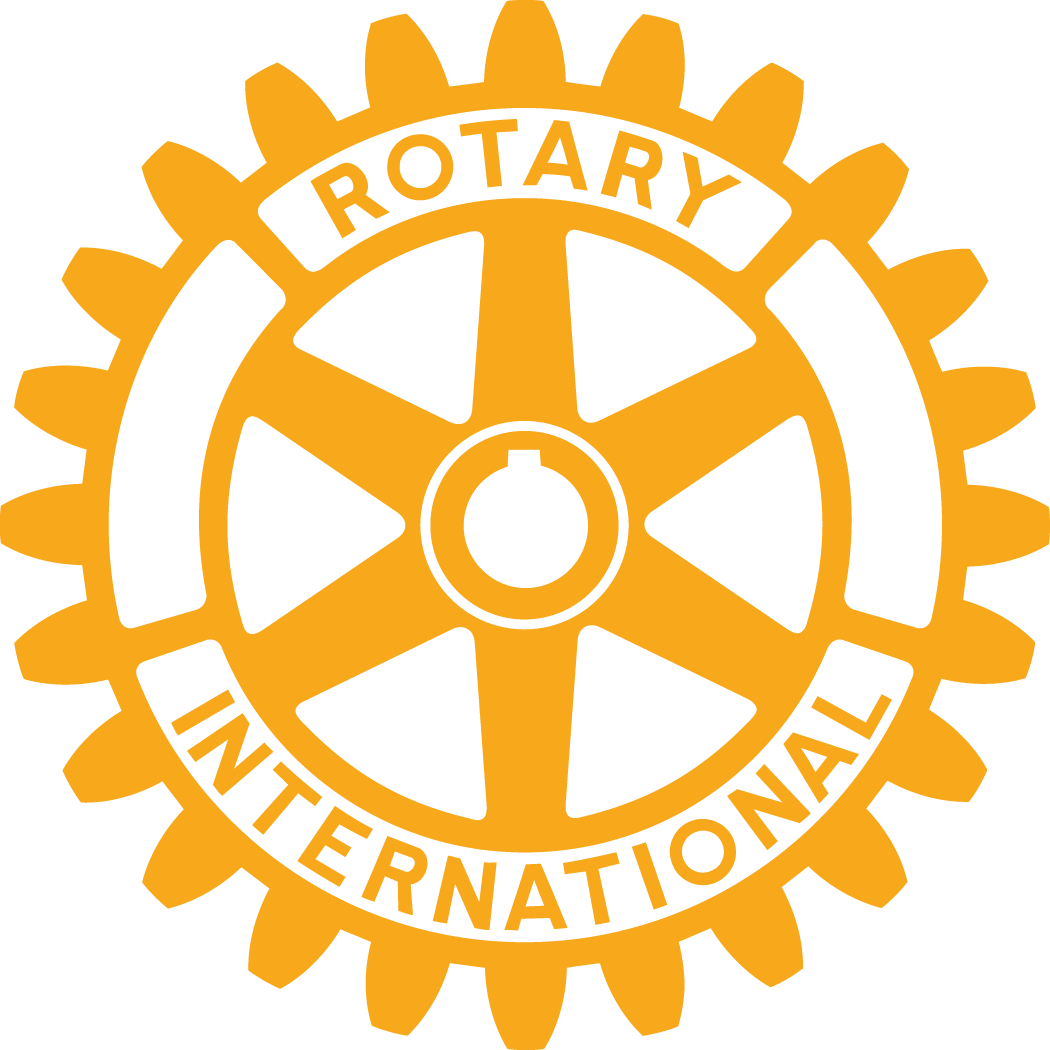 Early Growth of Rotary
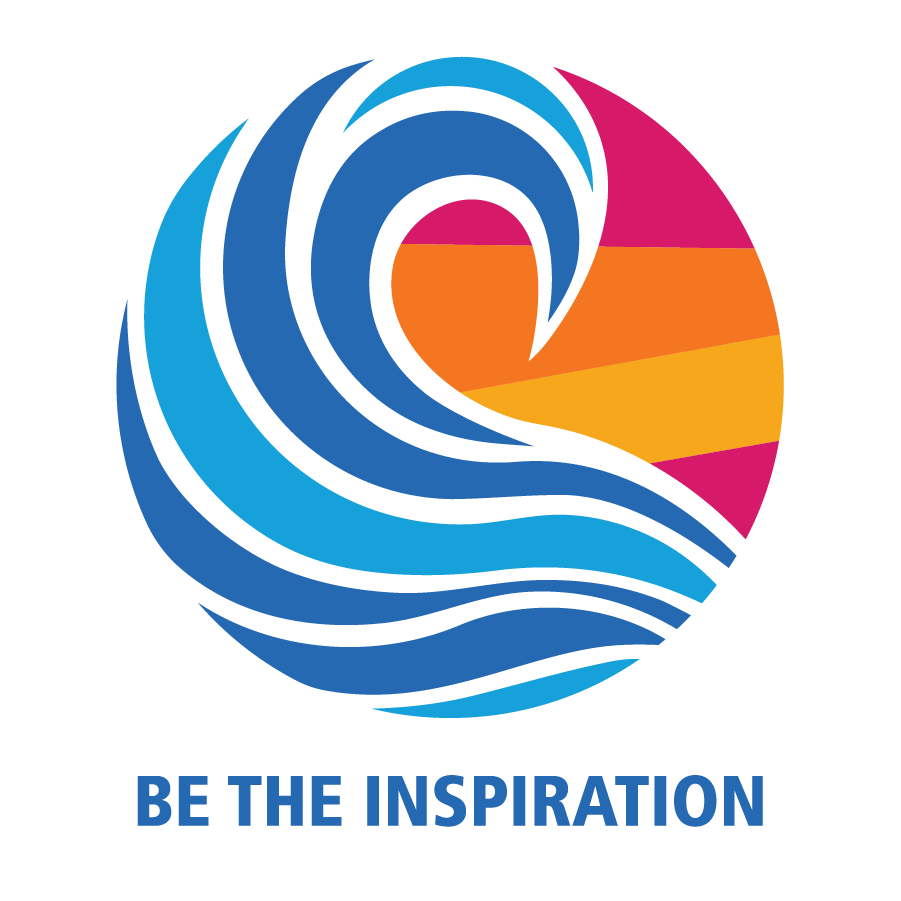 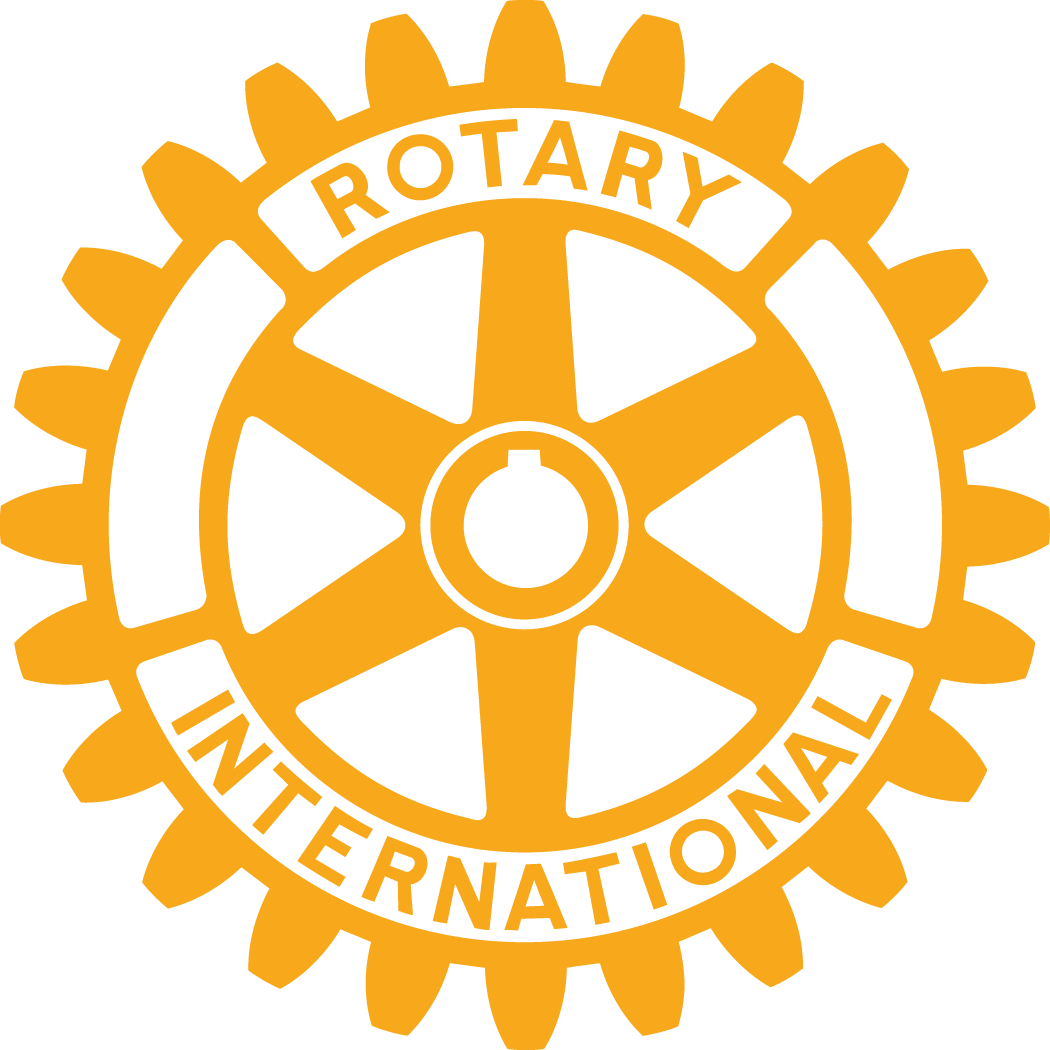 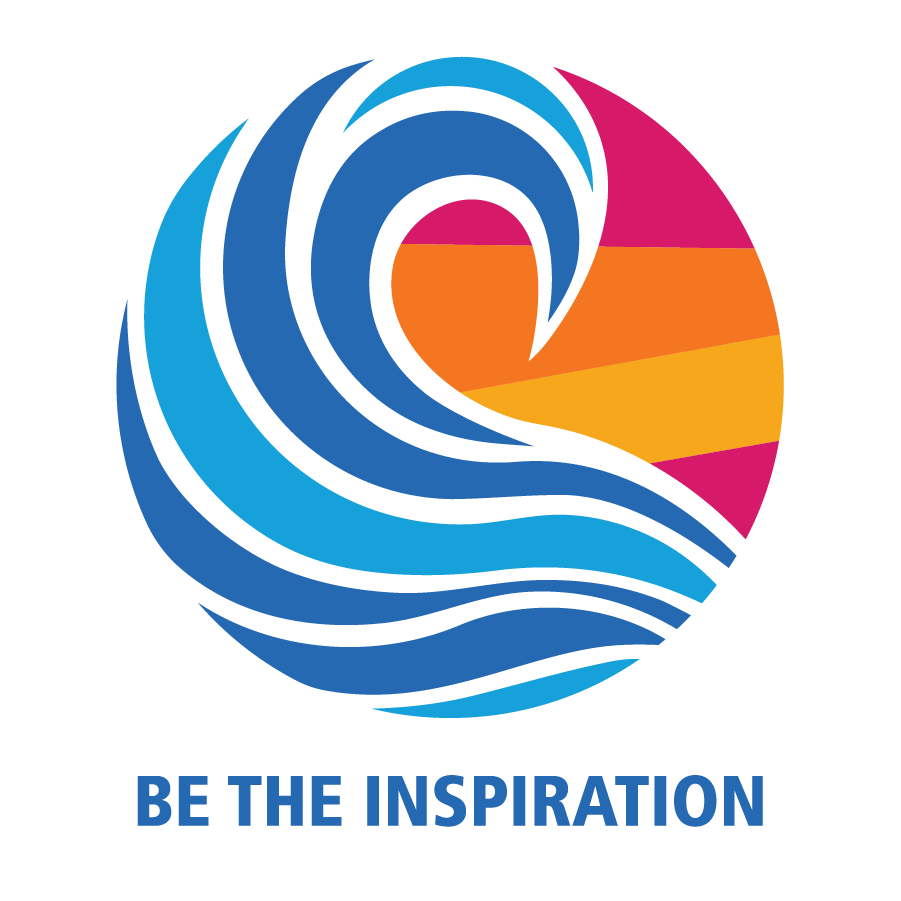 Vocational Service Is …
“It was in this atmosphere that Paul Harris began to wonder if one person from each business and profession could actually work together, in a non-competitive atmosphere, to help each other improve their business and income. If they were not rivals or competitors, they could be friends and help each other achieve success. Thus, the idea of friendship and business was combined — and the idea of a Rotary Club evolved.” ~ Cliff Dochterman, Past RI President 1992-93
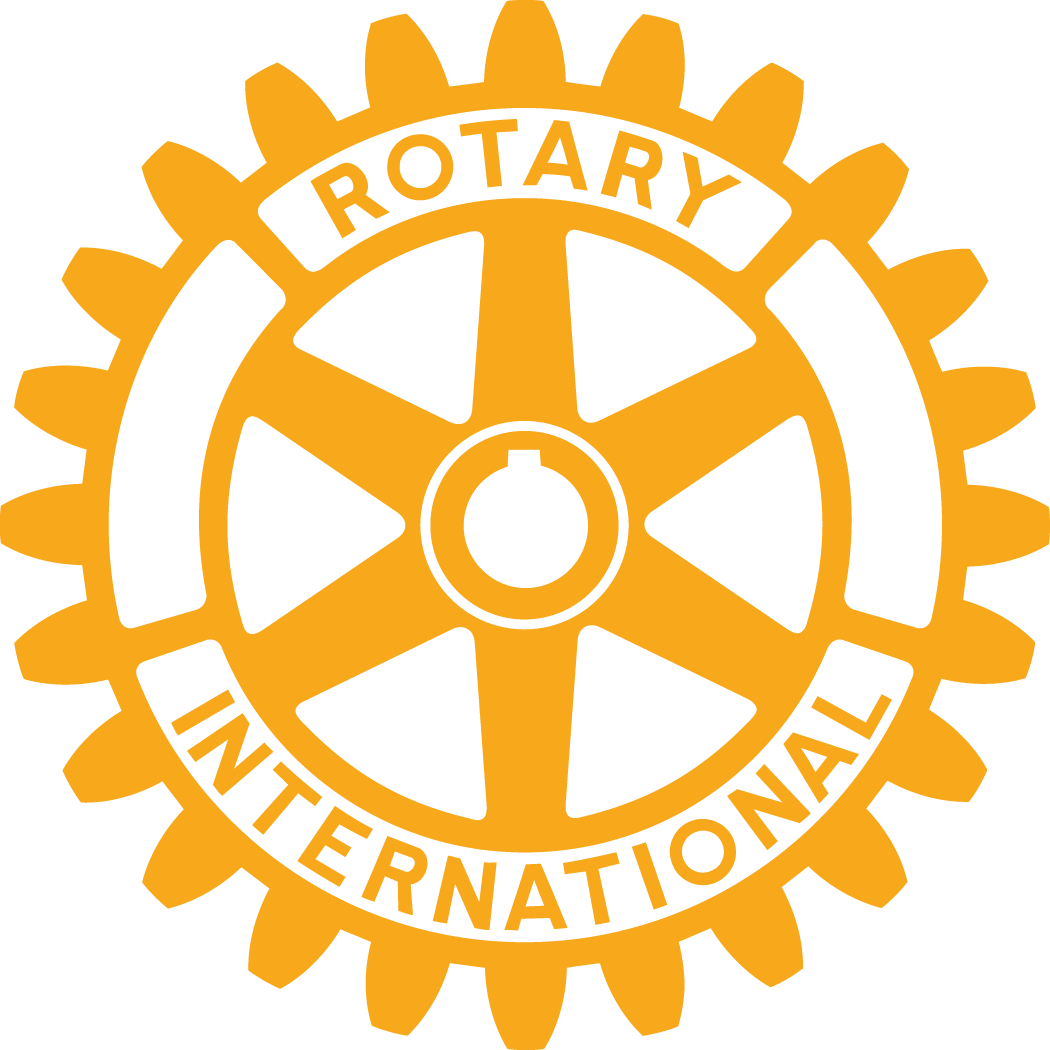 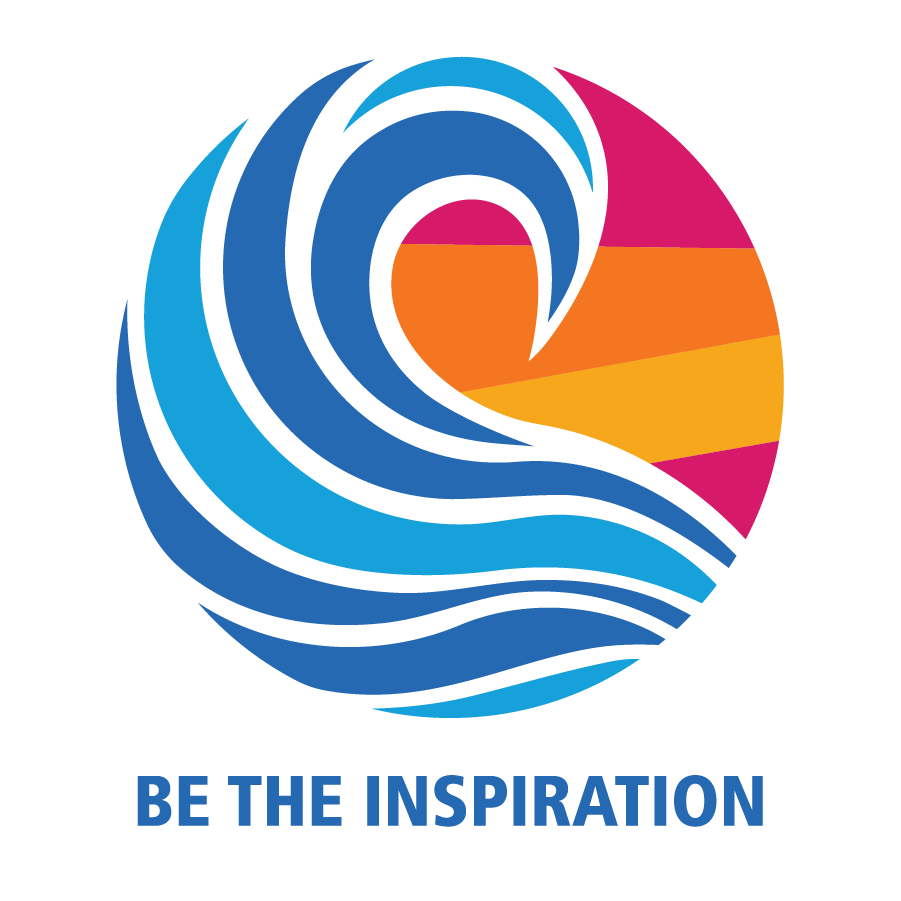 Vocational Service
Vocational Service is one of Rotary’s Avenues of Service. Vocational Service calls every Rotarian to: 
Aspire to high ethical standards in their occupation; 
Recognize the worthiness of all useful occupations, and; 
Contribute their vocational talents to the problems and needs of society.
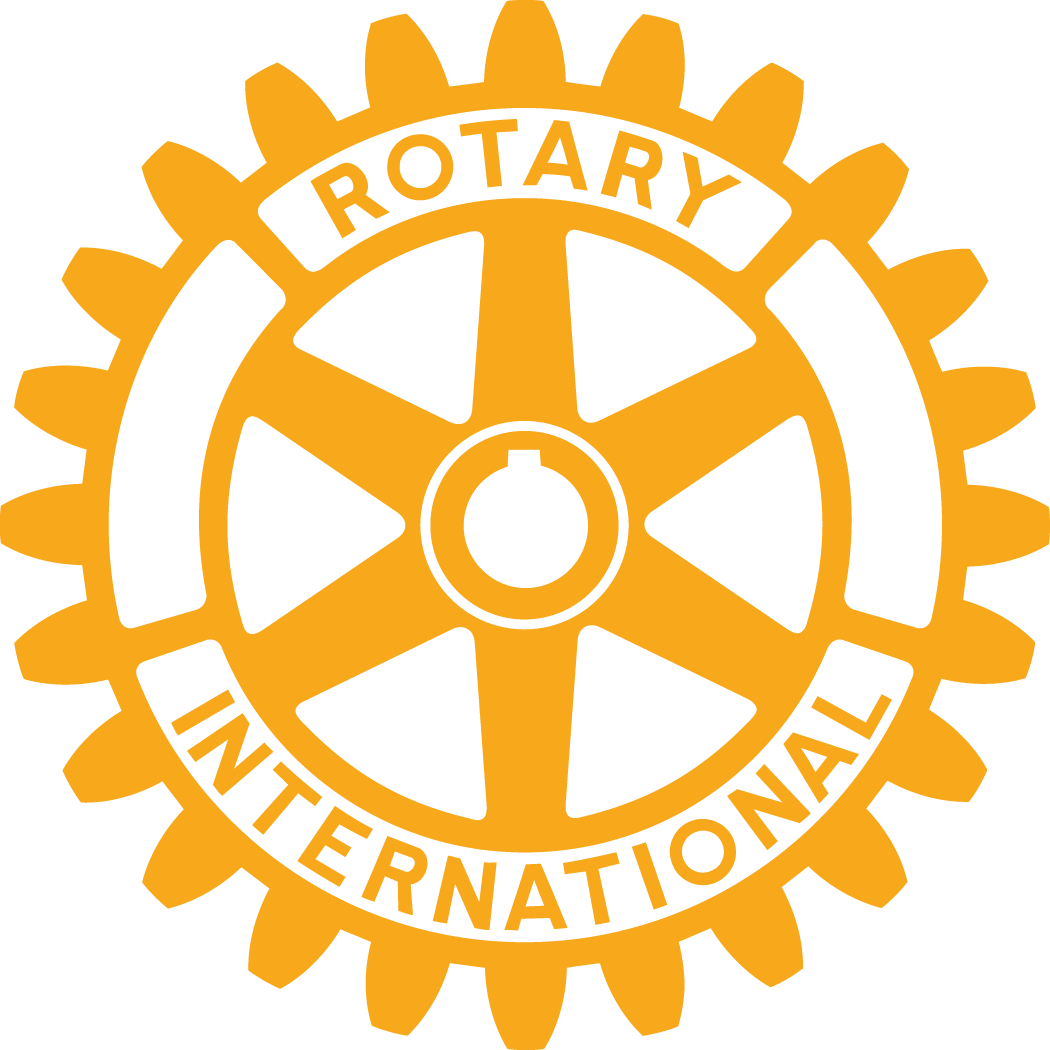 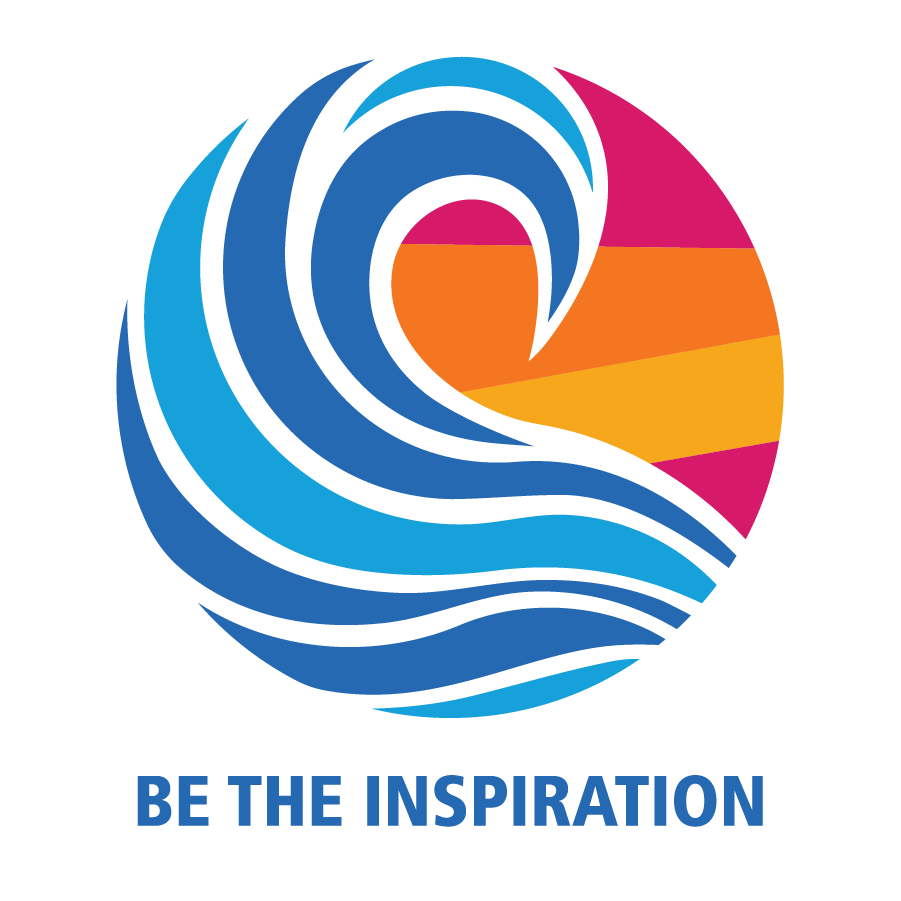 E-20. Vocational Service Committee: R.I. Messages on Vocational Service
Create a stronger emphasis on business networking with integrity in Rotary at the club and district level. 
Focus more attention on business networking with integrity as a means of attracting and mentoring the new generation.
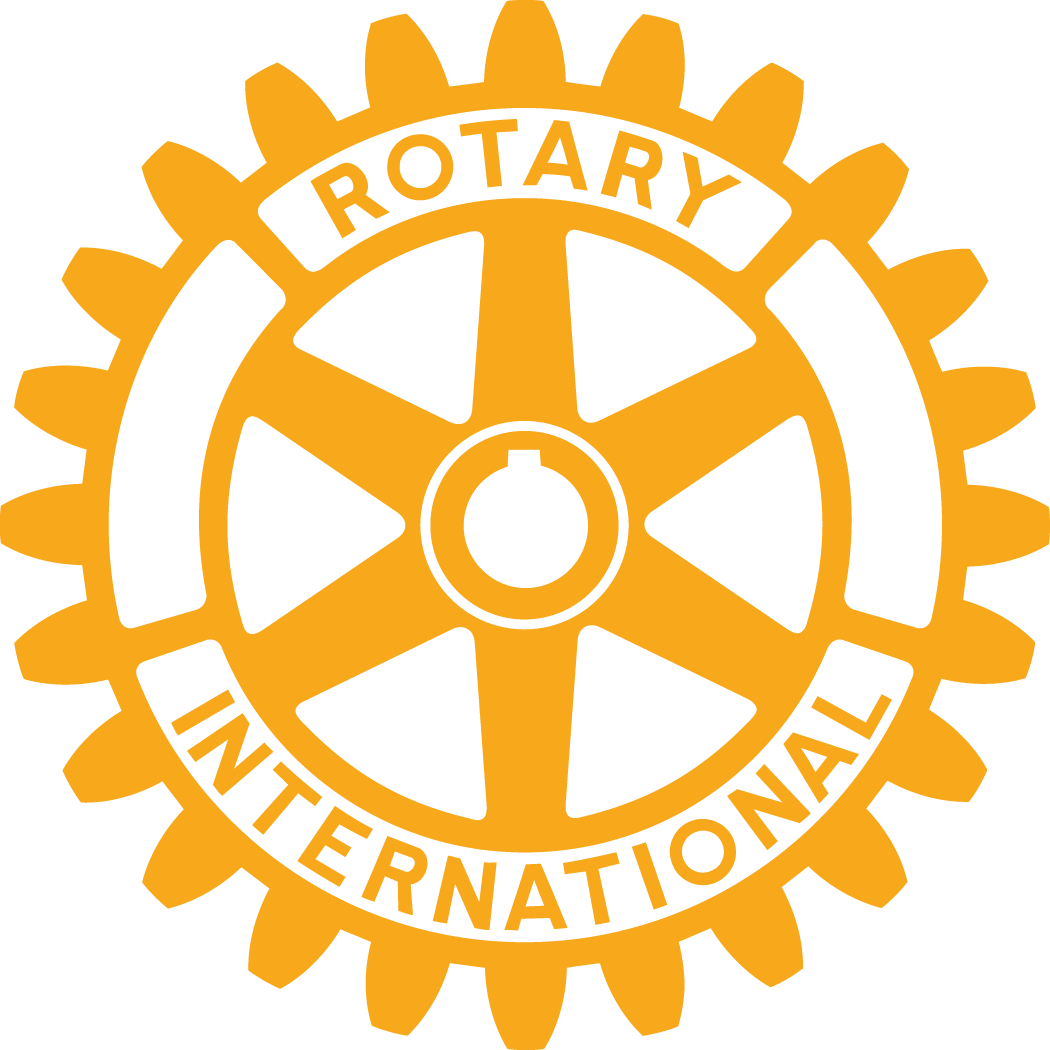 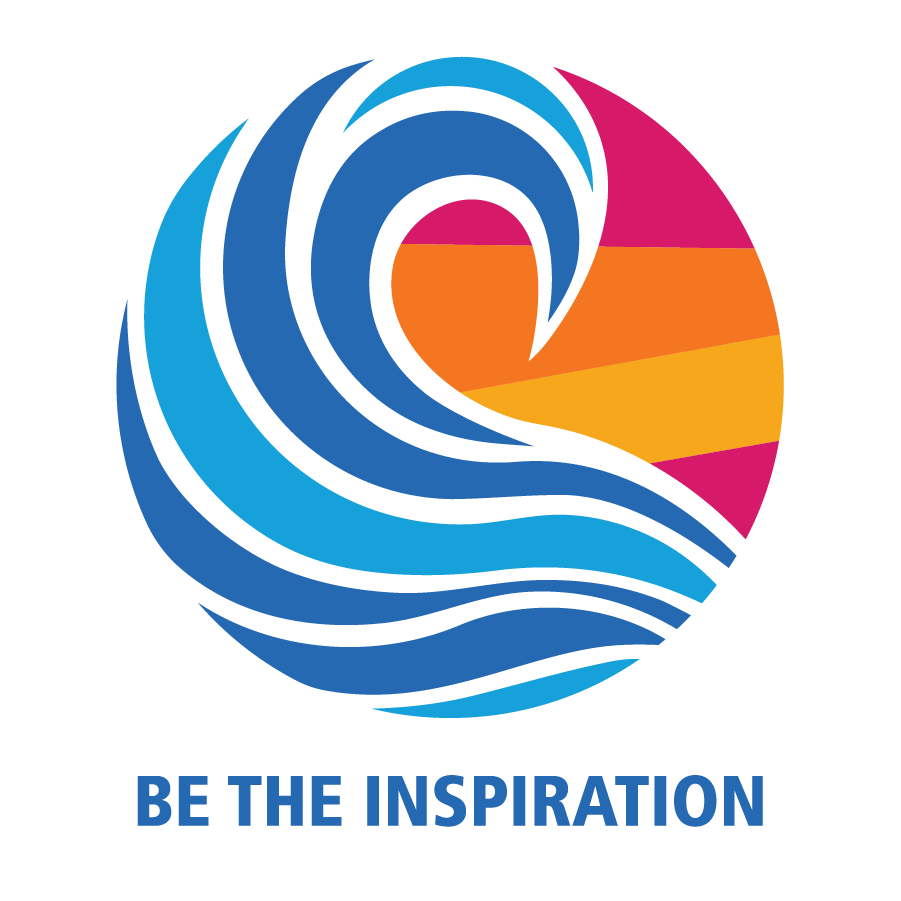 E-20. Vocational Service Committee: R.I. Messages on Vocational Service
Emphasize the connection between the Four Way Test and the Rotary Code of Conduct (Declaration of Rotarians in Businesses and Professions) and their importance to the values of Rotary.
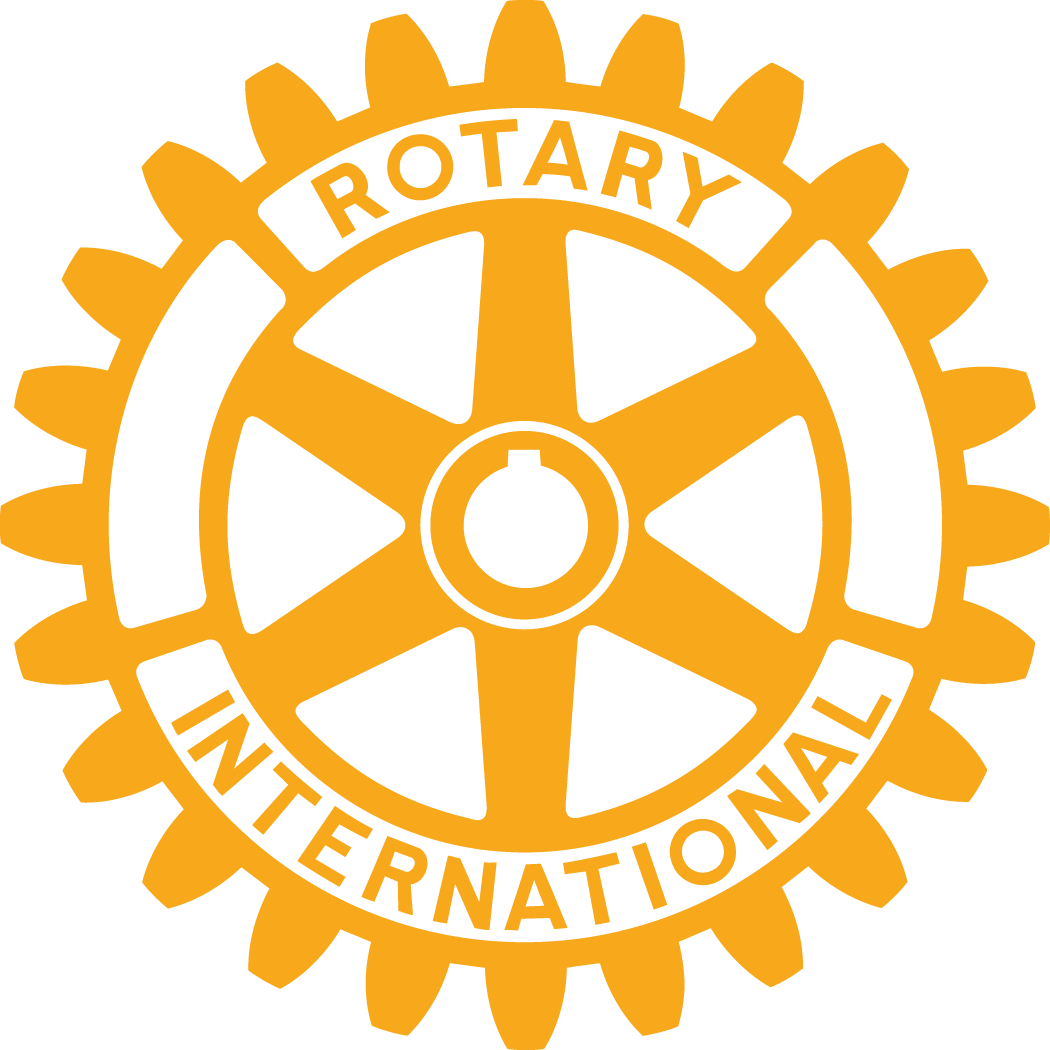 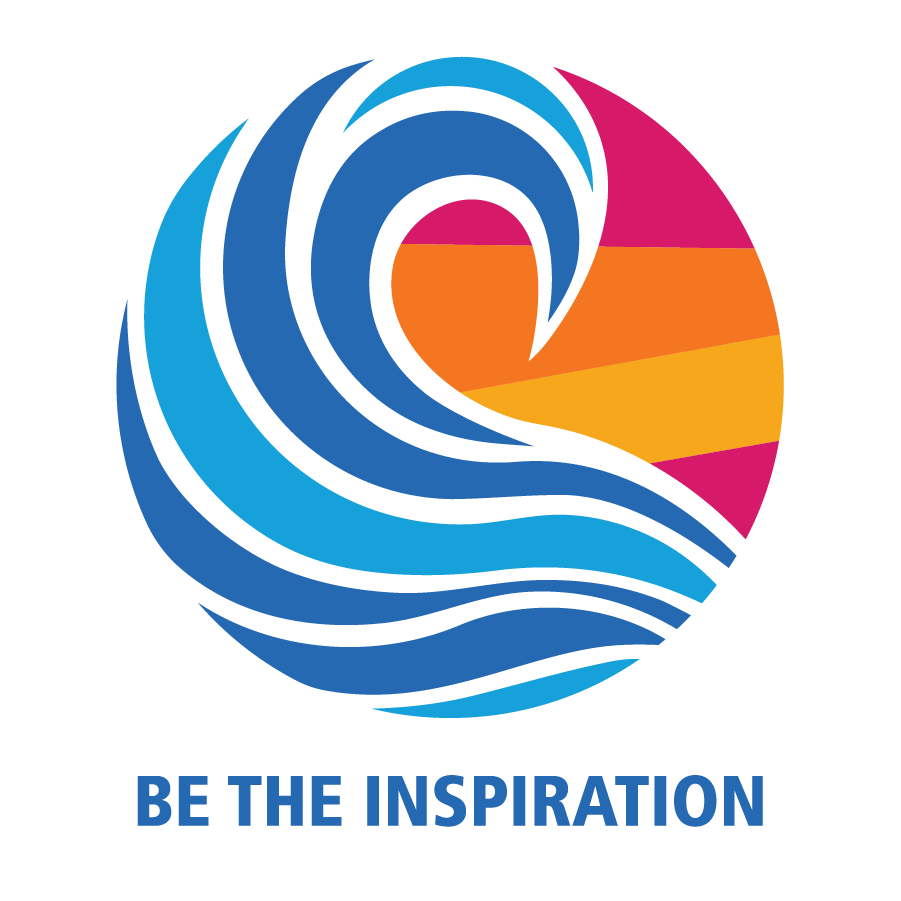 Ethics
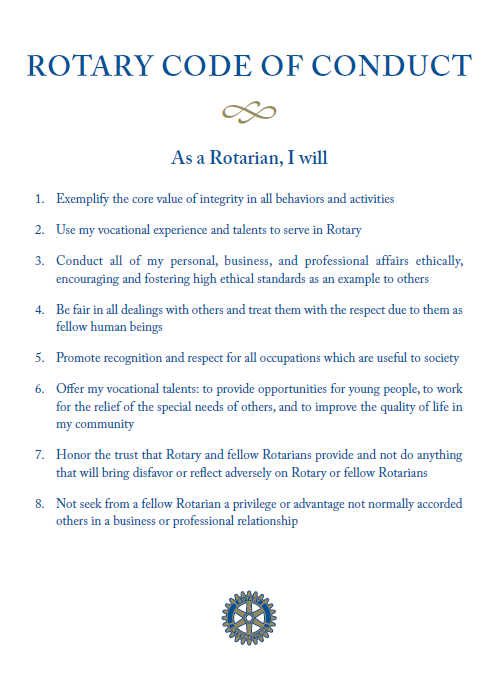 One of the central goals of Vocational Service is to promote and advance Rotary’s high ethical standards. Two useful tools Rotarians have to assess these standards are The Four-Way Test and The Rotary Code of Conduct.
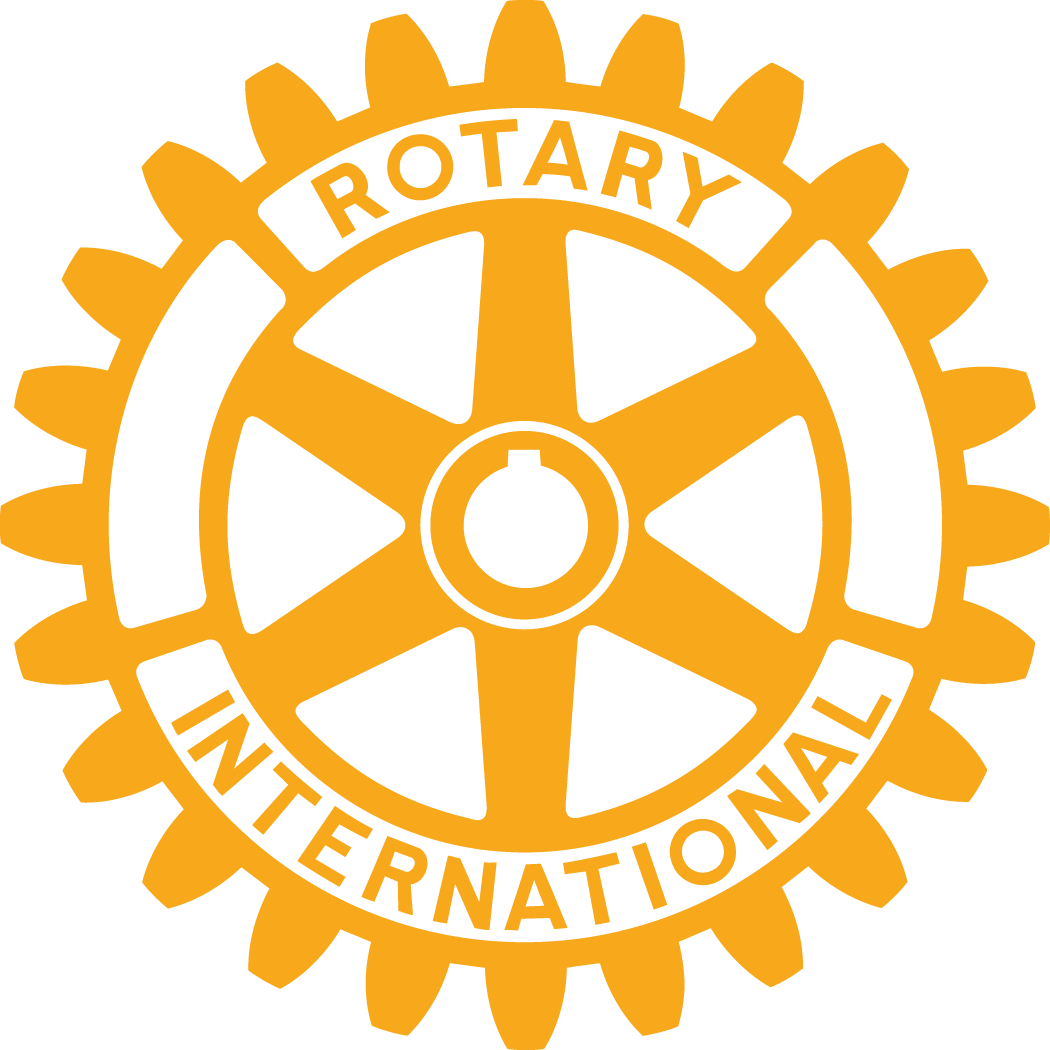 What was E-20 addressing …
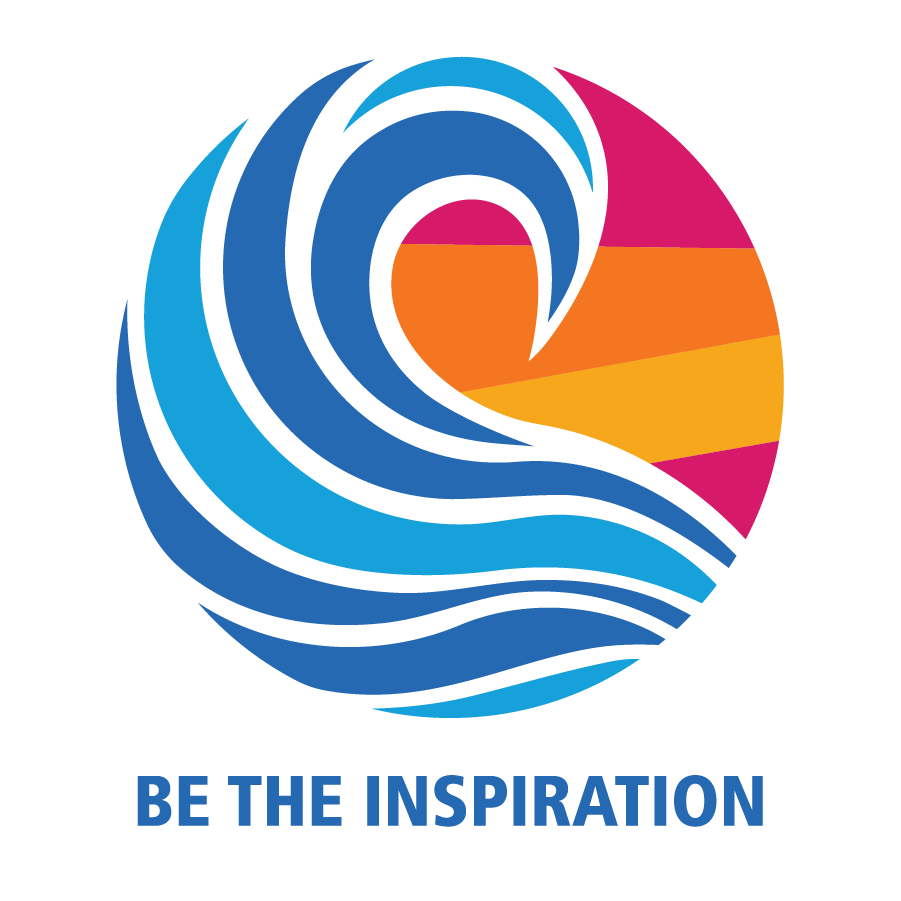 "He profits most who serves best" ~ Arthur Sheldon, 1909 adopted by R. I. (secondary motto) 

“Givers Gain®” ~ Dr. Ivan Misner, PhD – Founder/CEO of Business Network International / Father of Modern Business Networking / Former Rotarian / Paul Harris Fellow, 1985 

“They profit most who serve best” ~ 2004, R. I. the Council on Legislation (secondary motto)
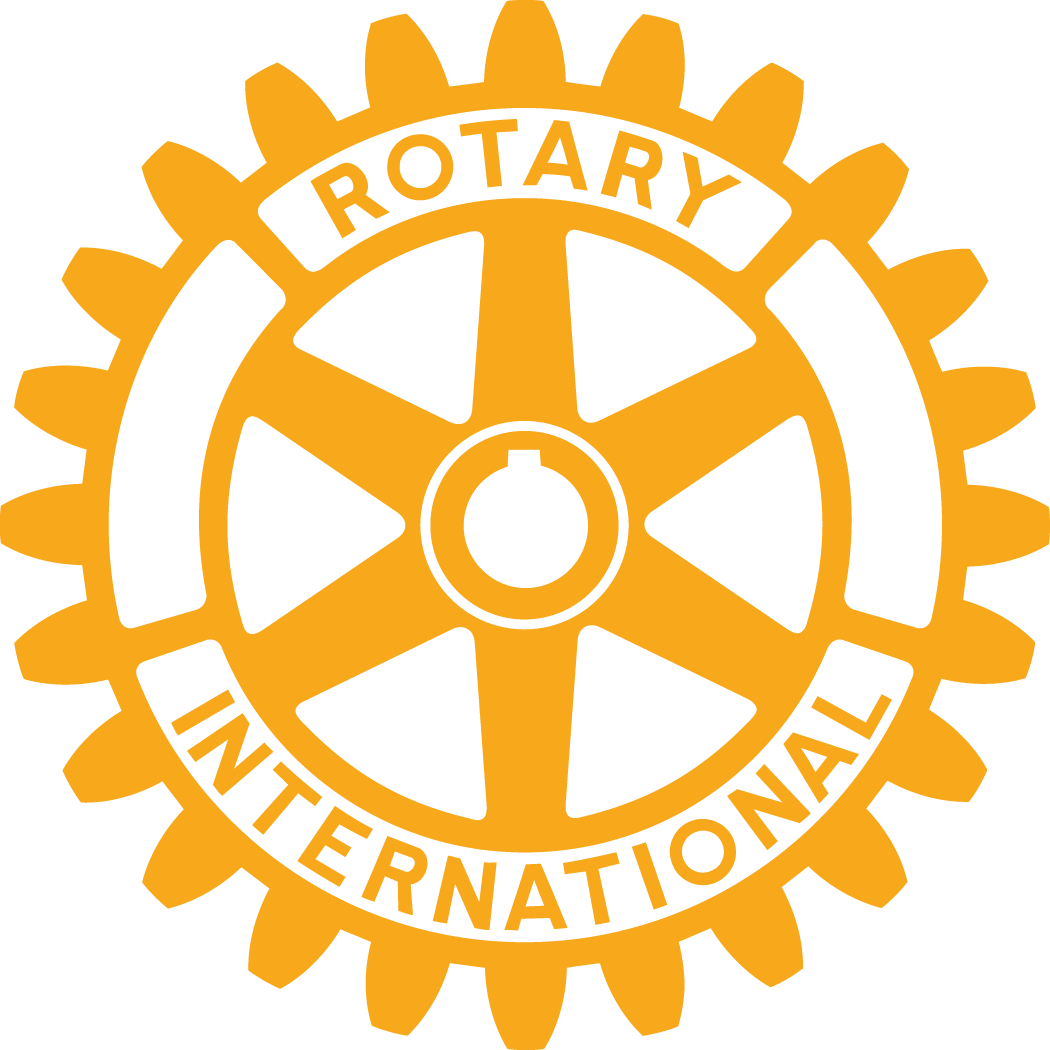 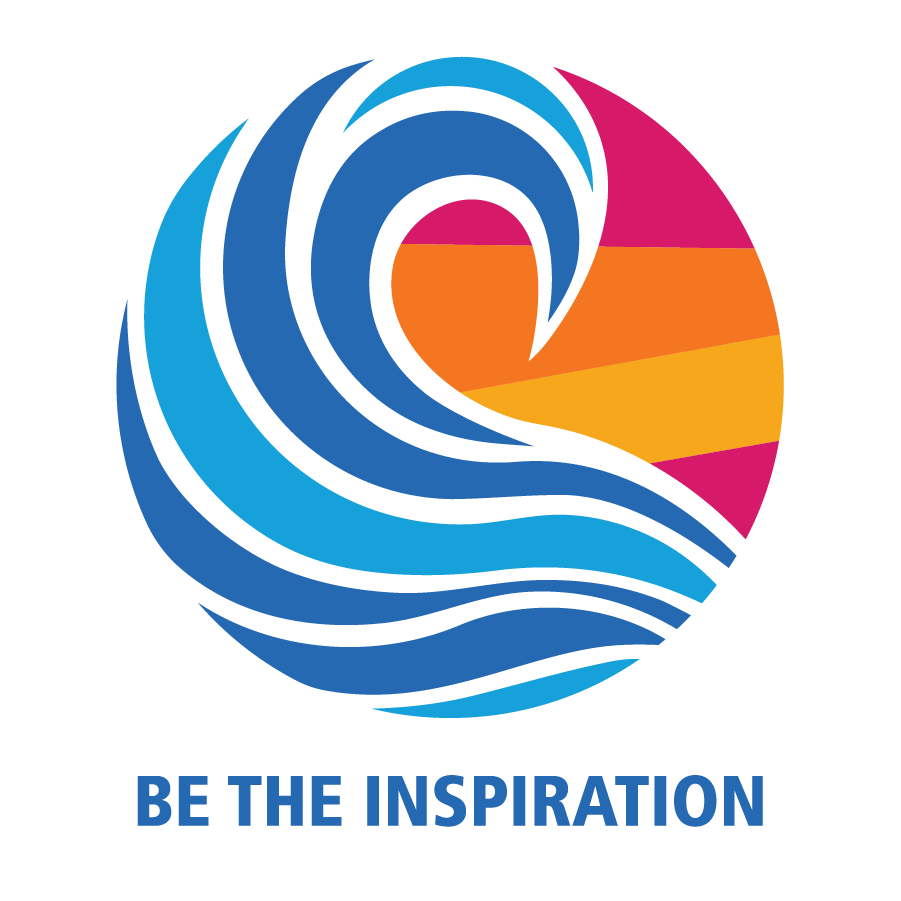 Vocational Networking  & Vocational MentorInG
Hold monthly Biz Networking events for the benefit of members 
Revision of District Membership Directory (LinkedIn)
Establish club mentors by vocations (SCORE) 
Younger Rotarians are paired up with seasoned mentors for professional development
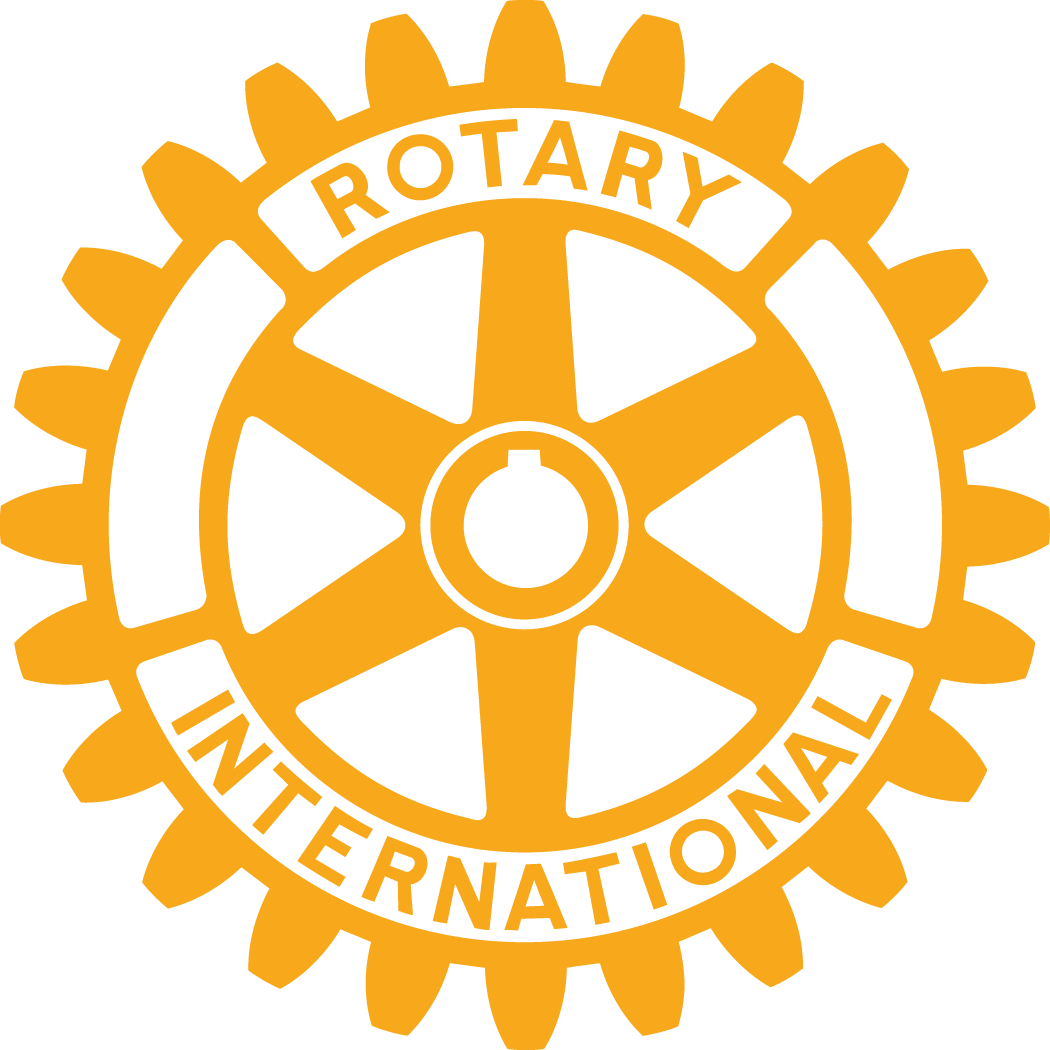 Project Ideas
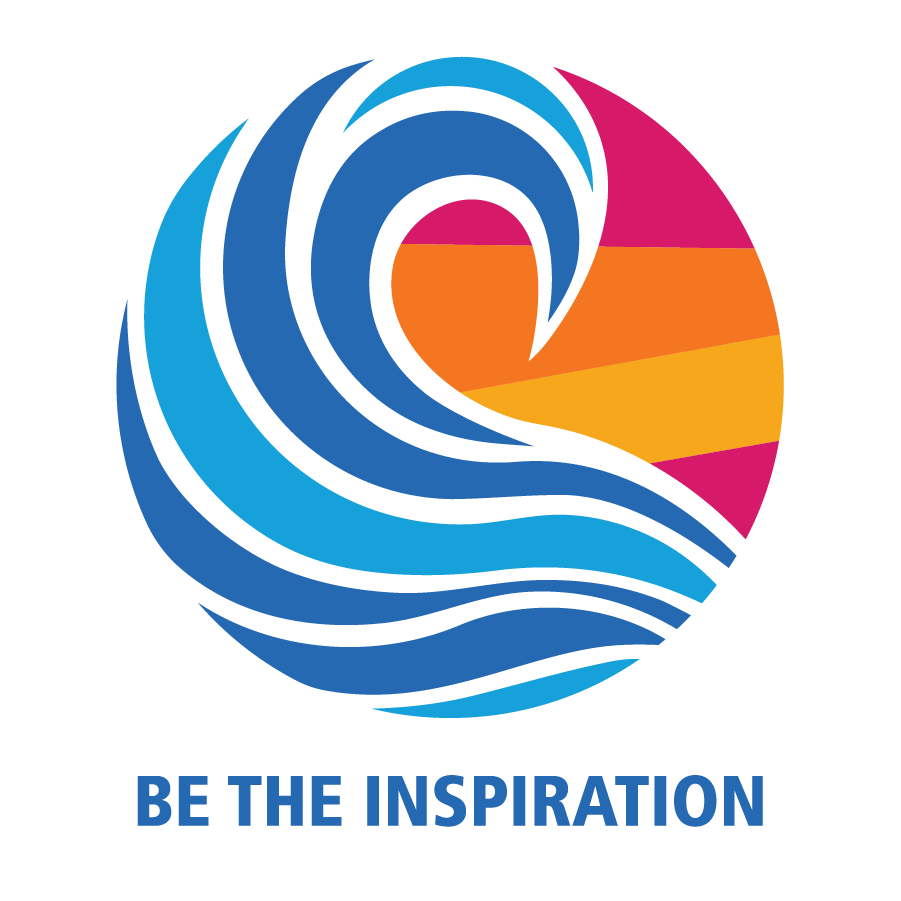 Classification talks at club meetings 

Tours of members’ businesses 

Community career fairs, job listings, and workshops 

Mentor (vocational / career / profession) young people 

Promote ethical behavior in business / Community Partner 

Volunteer your vocation 

Create a vocational award program
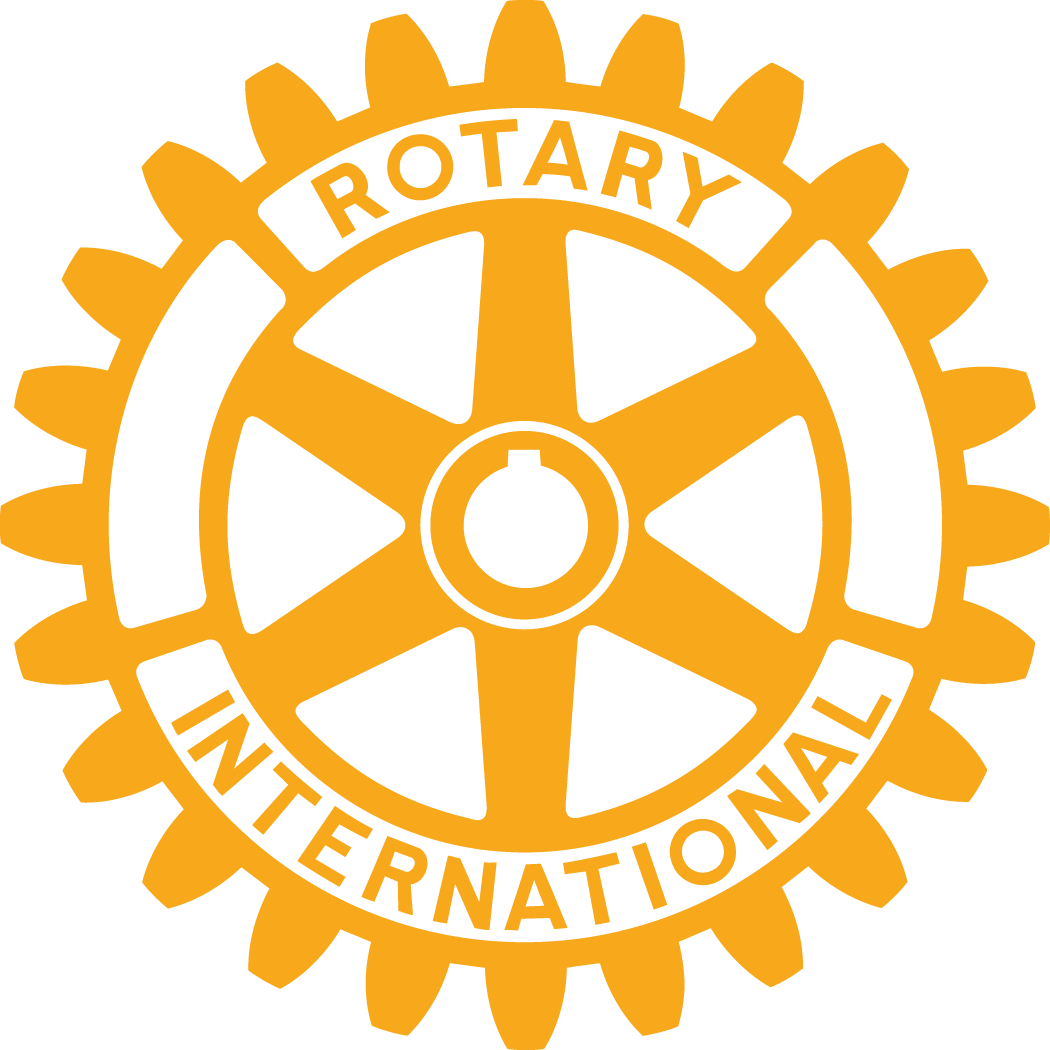 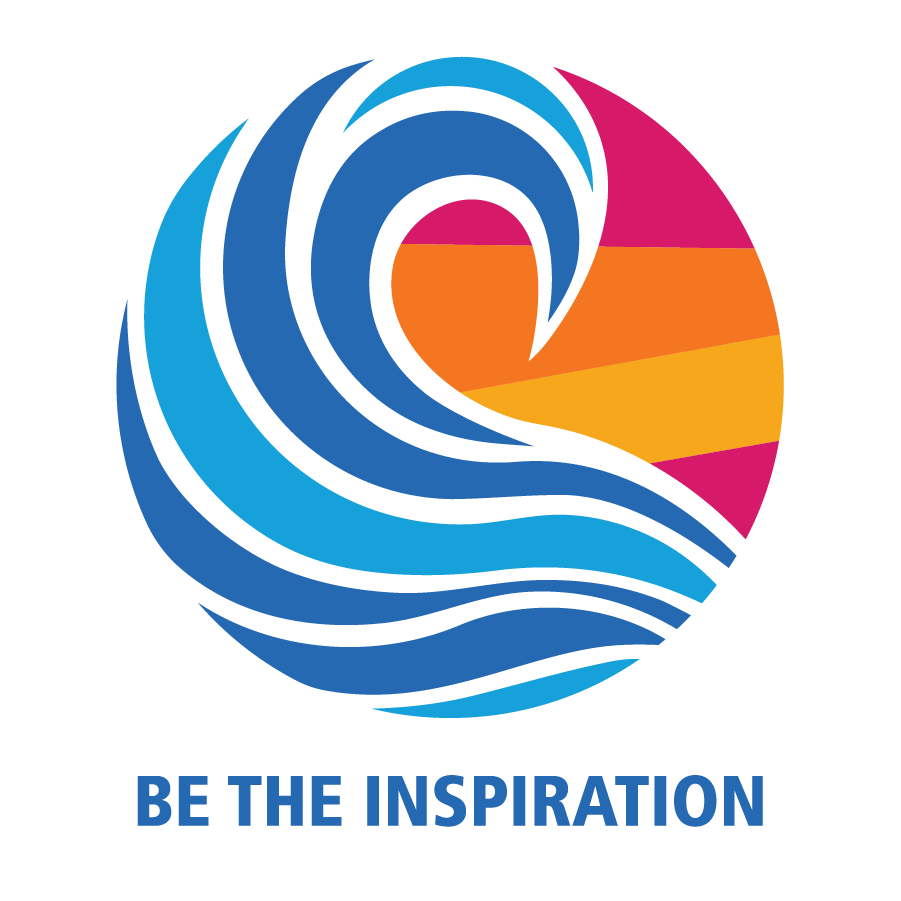 Vocational Service is NOT…
Interact
Rotaract 
RYLA (Rotary Youth Leadership Awards) 
LEAD (Leadership, Ethics, And Determination) 
Long Term Youth Exchange
Short Term Youth Exchange /MusiCamp /Summer Camp Short Term Youth Exchange 

Model UN 

Four-Way-Test Speech Contest 

Scouting 

Service Above Self Video Contest
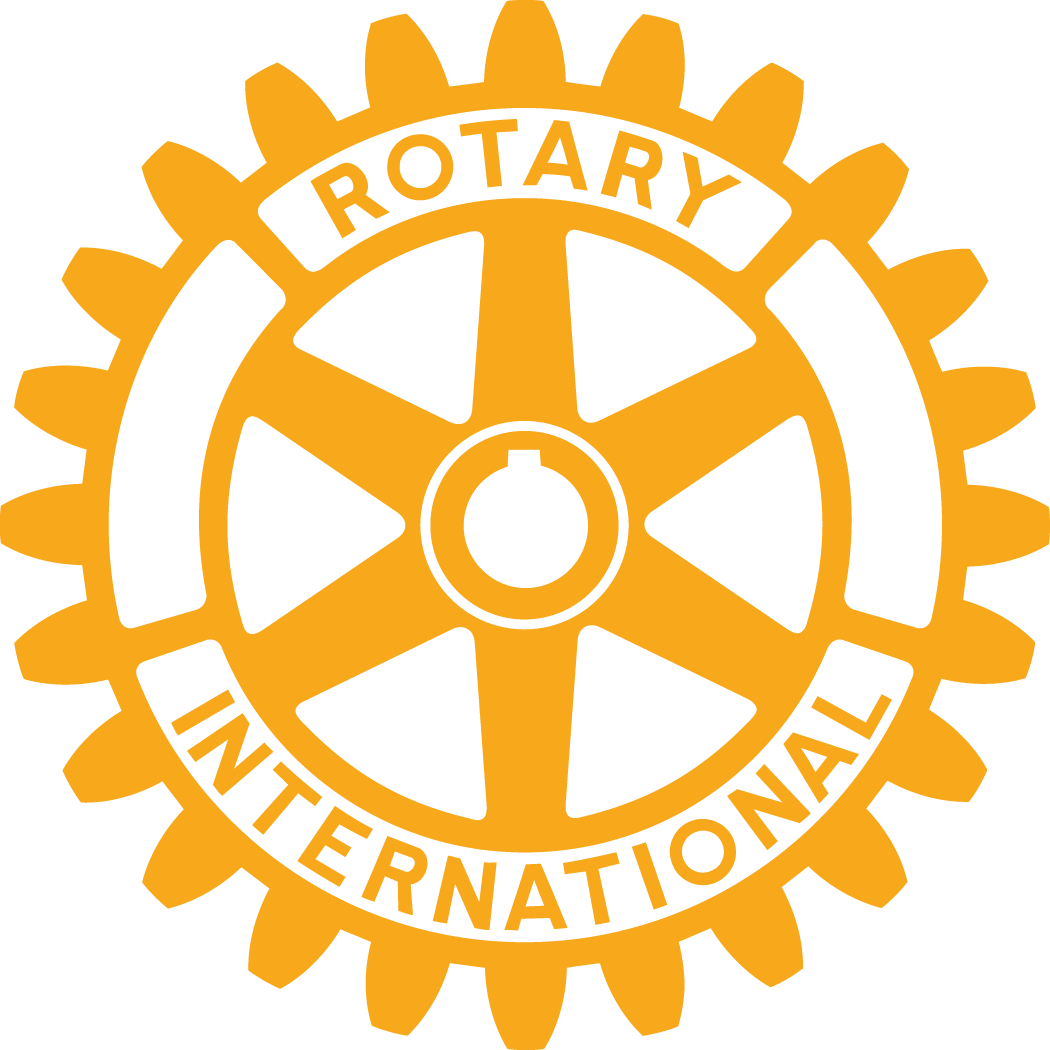 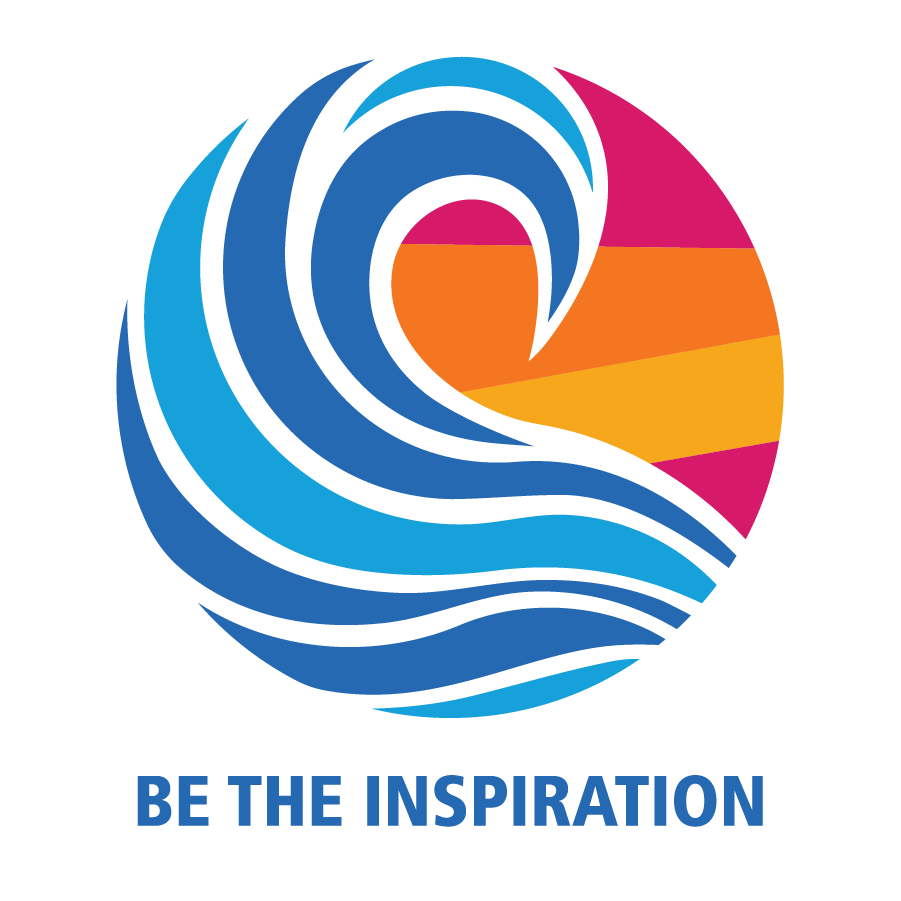 Vocational Service Month
Every October, Rotarians are encouraged to focus their attention on vocational service. Vocational Service Month is an opportunity to begin year-long vocational service activities, ranging from Rotary discussions to awards to community projects.
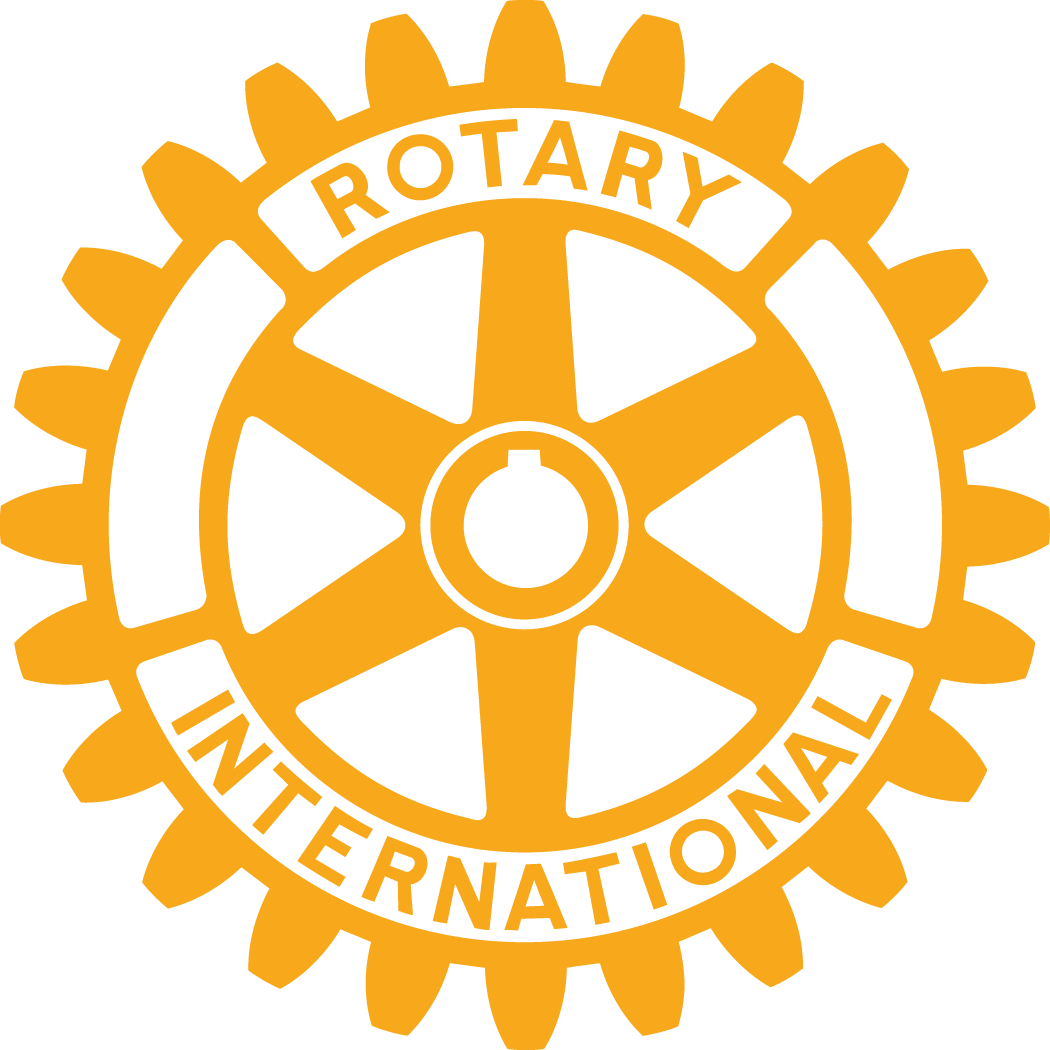 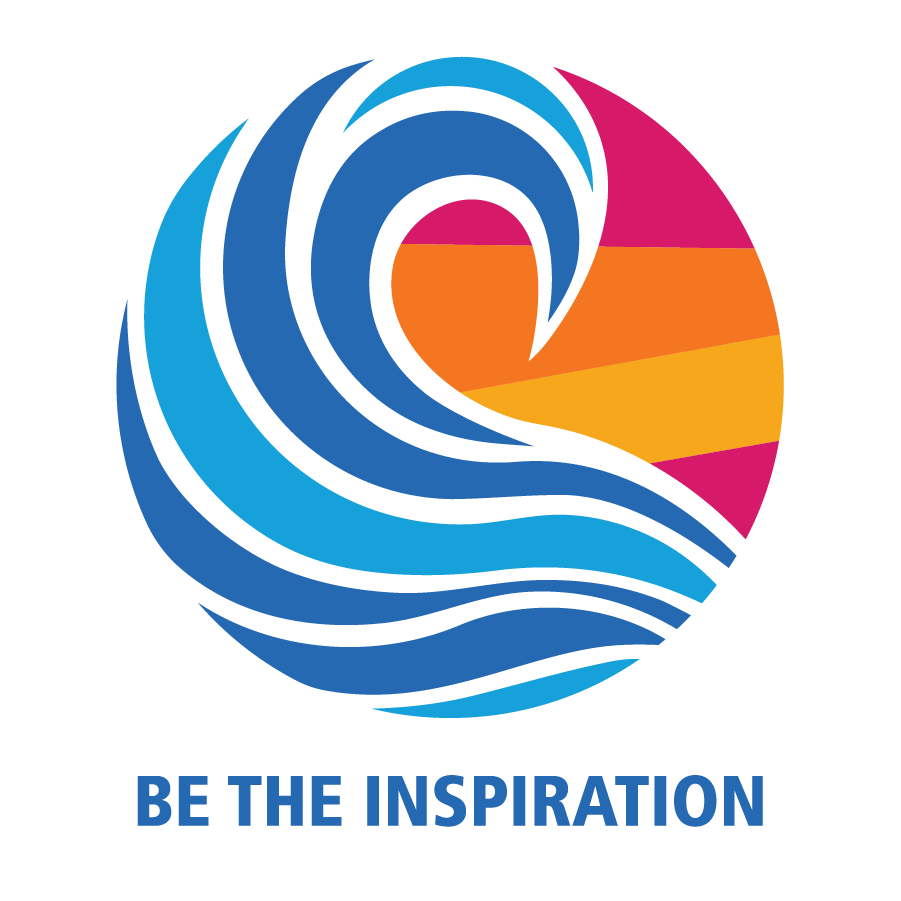 An Introduction to Vocational Service
An Introduction to Vocational Service (255) provides information, resources, and project ideas related to vocational service. You can either download or purchase a copy from www.rotary.org.
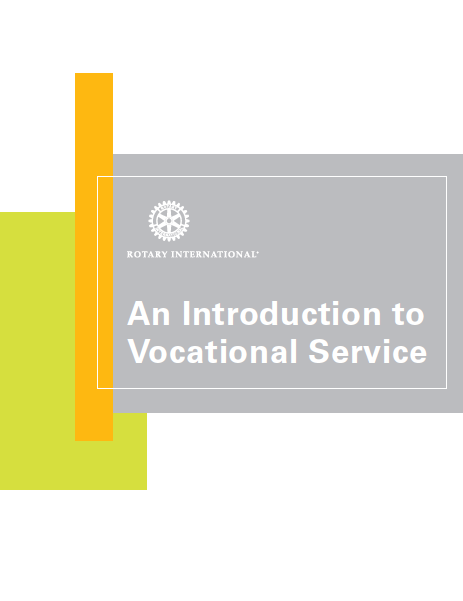 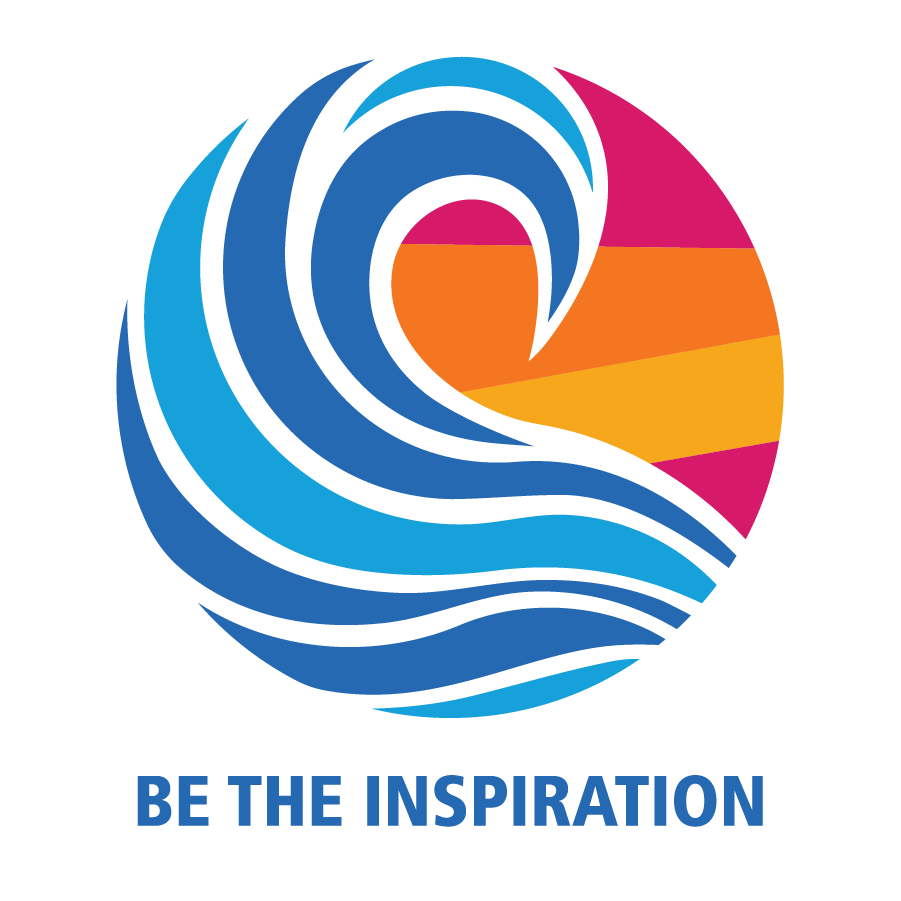 Sharing IDEas on how to start your clubʻs plan on a path to vibrancy
Divide into small groups of 2-3
Using the handout, Start Your Club on a Path to Vibrancy,  each group will be assigned to 2 of the tips and brainstorm new   ideas to try.  Great opportunity to share best practices from your own club. (approx10 min)
Each group will identify 1 person(more more) to share their ideas with the whole group
List the ideas each club can take back to their clubs to increase community interest, attract and retain members and most of alll become a FUN & VIBRANT CLUB.
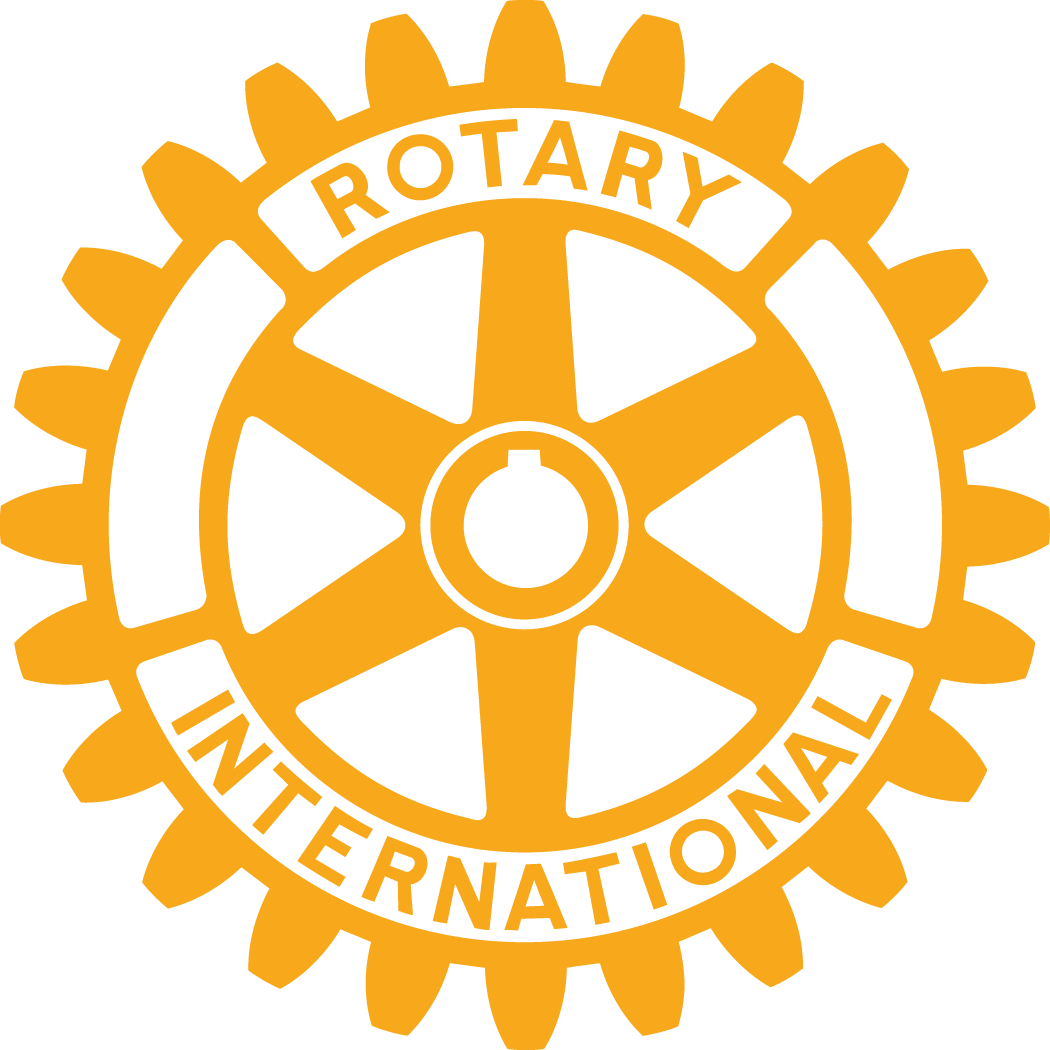 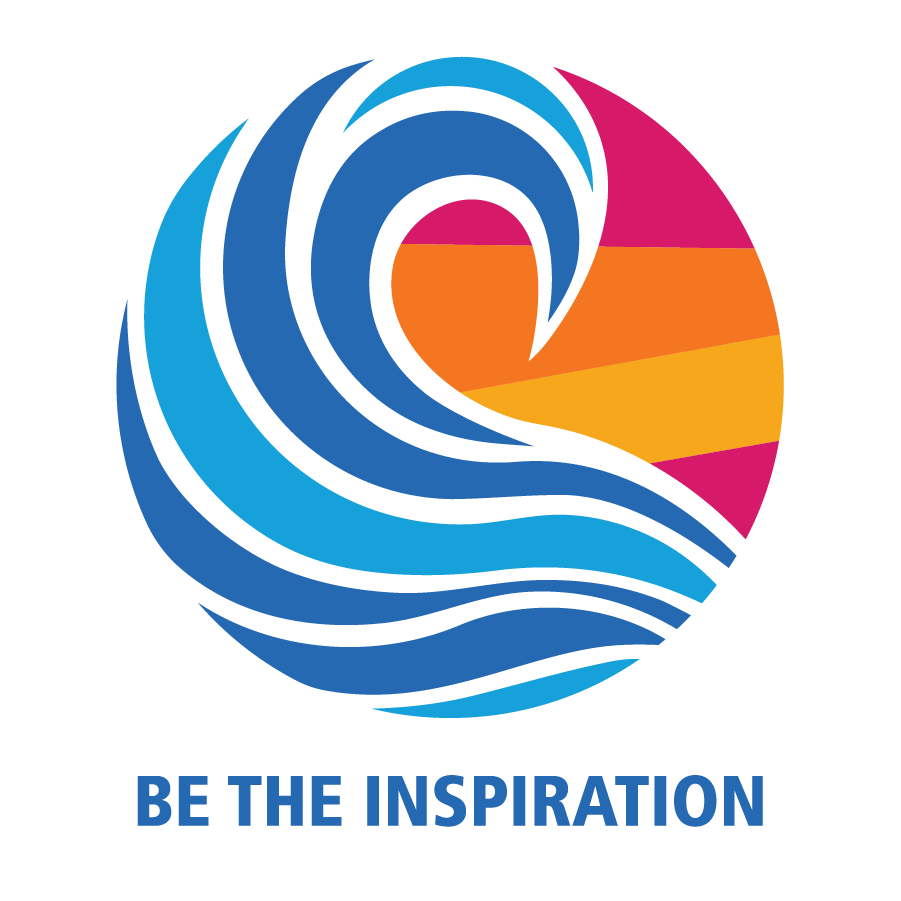 MAHALO ATTENDING INNOVATE & IMPROVE CLUB & VOCATIONAL SERVICE
Bob Peterson 
D5000 Vocational Service Chair
Rotary Club of Metropolitan Honolulu (Metro)
bobpeterson@gproadwaysolutions.com

Sandy Matsui (
D5000 Club Service Chair
Rotary Club of Kaneohe
sandy.matsui@gmail.com
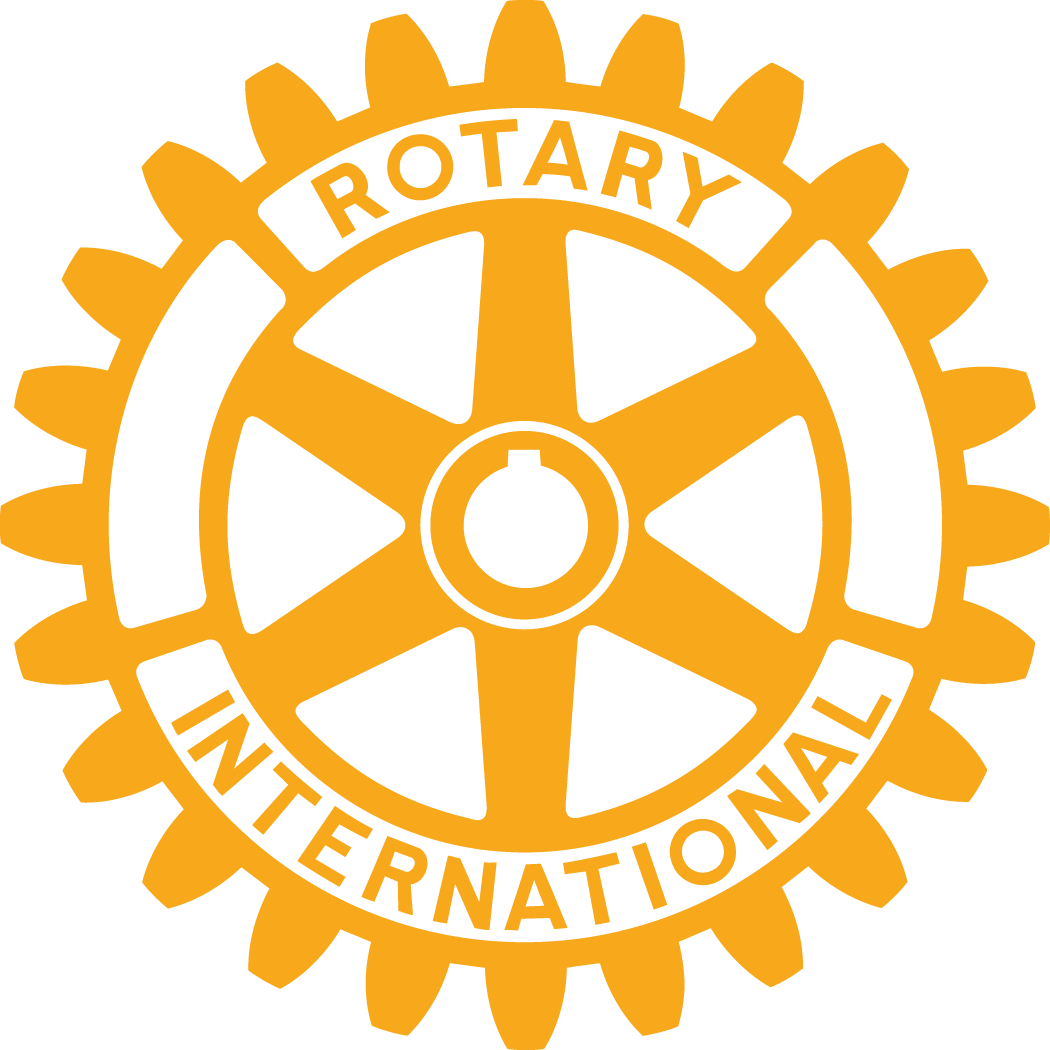